GCSE PHOTOGRAPHY HOMEWORK a visual guide for students and parents
Over the course of the GCSE Photography students will be set weekly homework tasks and should take at least 1 hour.

Often students will be asked to:
finish writing up a photoshoot, editing or analysis pages which has been started in a lesson. The lesson powerpoints will be on Teams for them to refer to as a reminder of the sketch book layout and detail they need to include in their pages. 
They may also be asked to:
Gather research  
Page presentation
Independent photo shoots
Personalised feedback tasks

When asked to complete personalised feedback tasks students will have instructions on their feedback sheets which are stuck in the back of their sketch books and/or they will have post-it notes on the specific pages to work on.

Homework tasks will be posted on Teams and edulink.

Please find next a visual guide to a Grade 5+ Photography sketch book to help with understanding of sketch book expectations.
Inspiration Pages
Clear Title
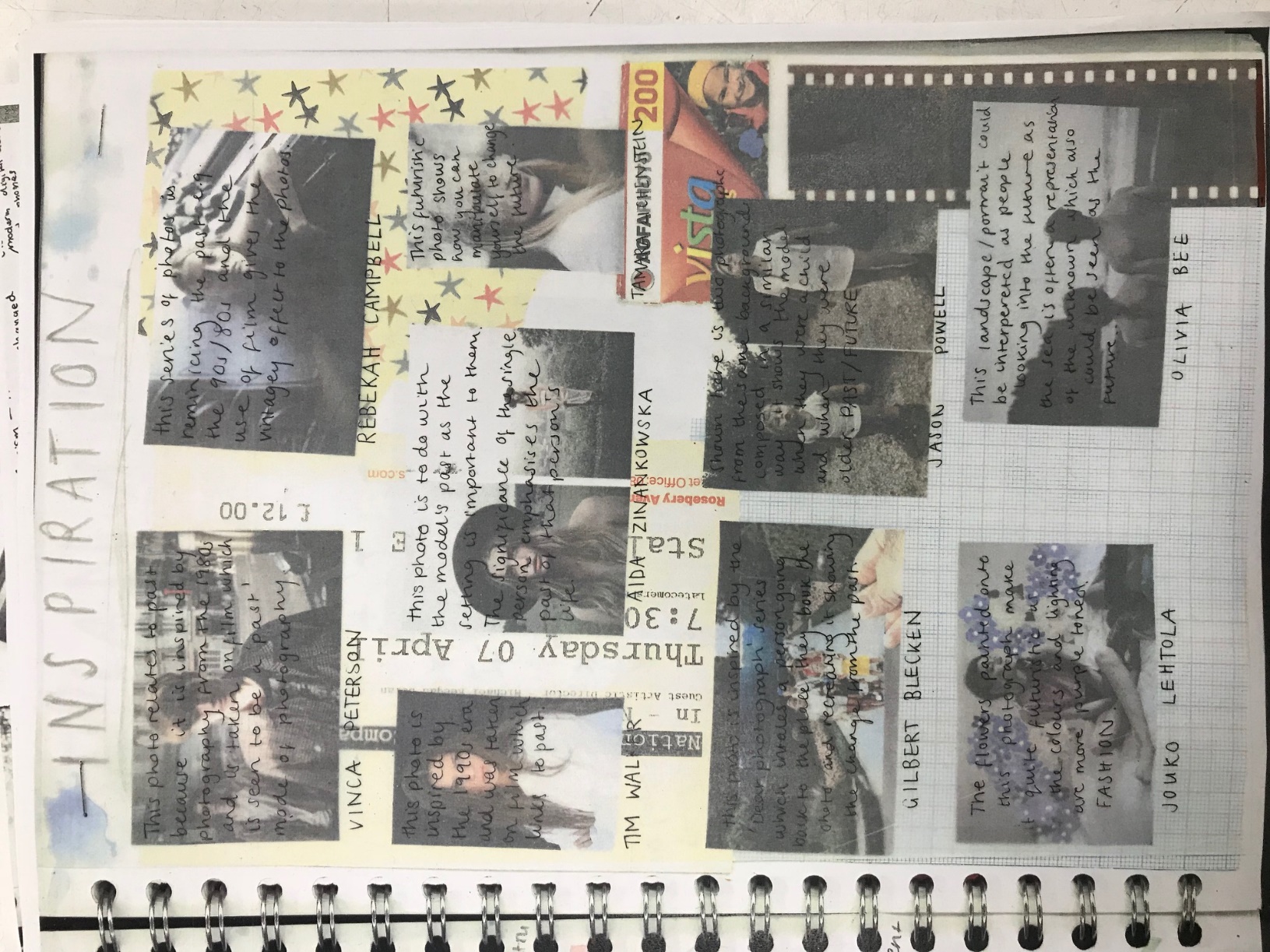 Simple decoration that suits theme
Similar style of photographs / nothing TOO different
No BOLD key words
Clear photographer names
Do not necessarily need this much writing
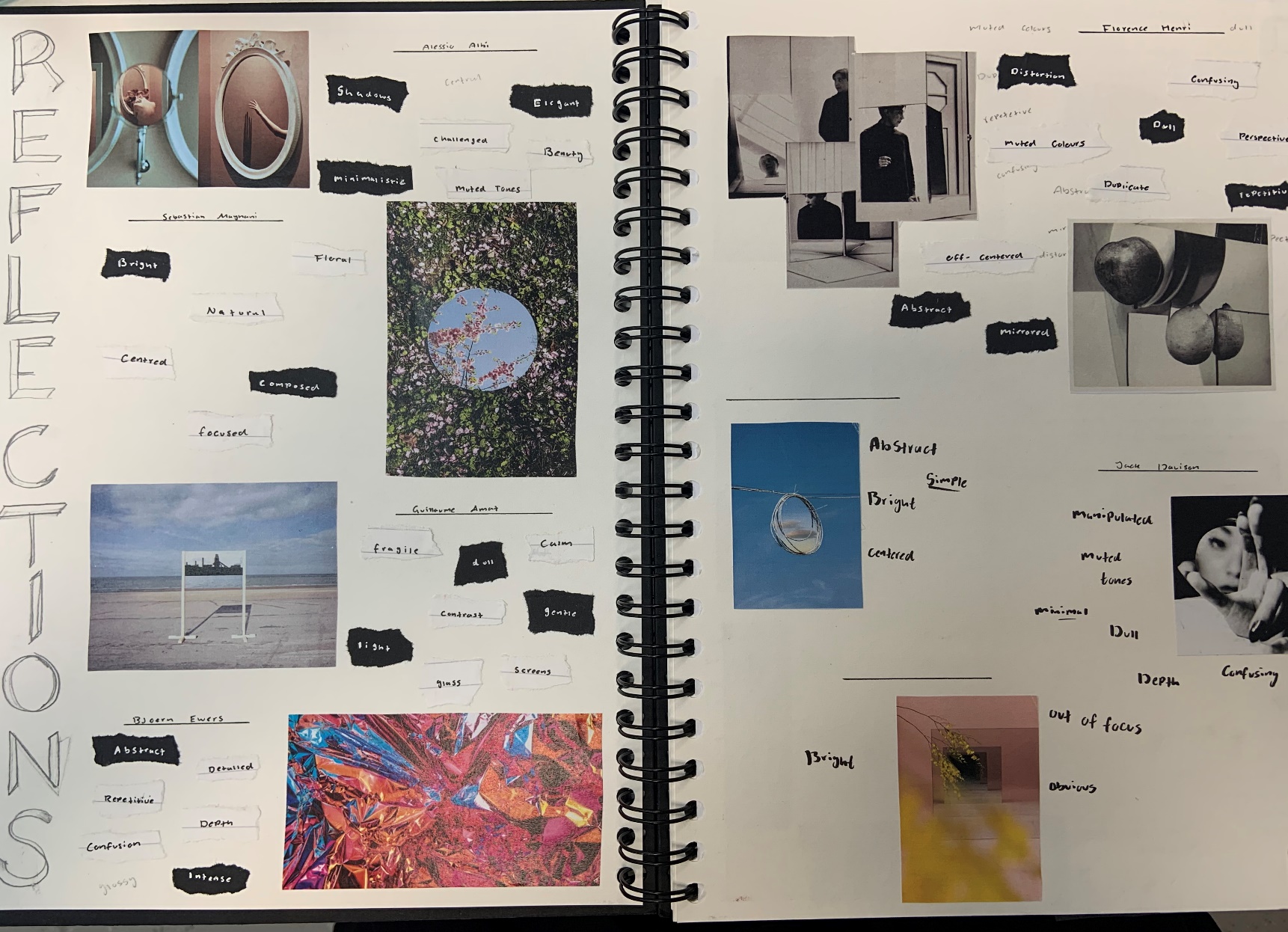 Key / Bold key words to describe style of work
BOLD title
Simple presentation
Photographer name
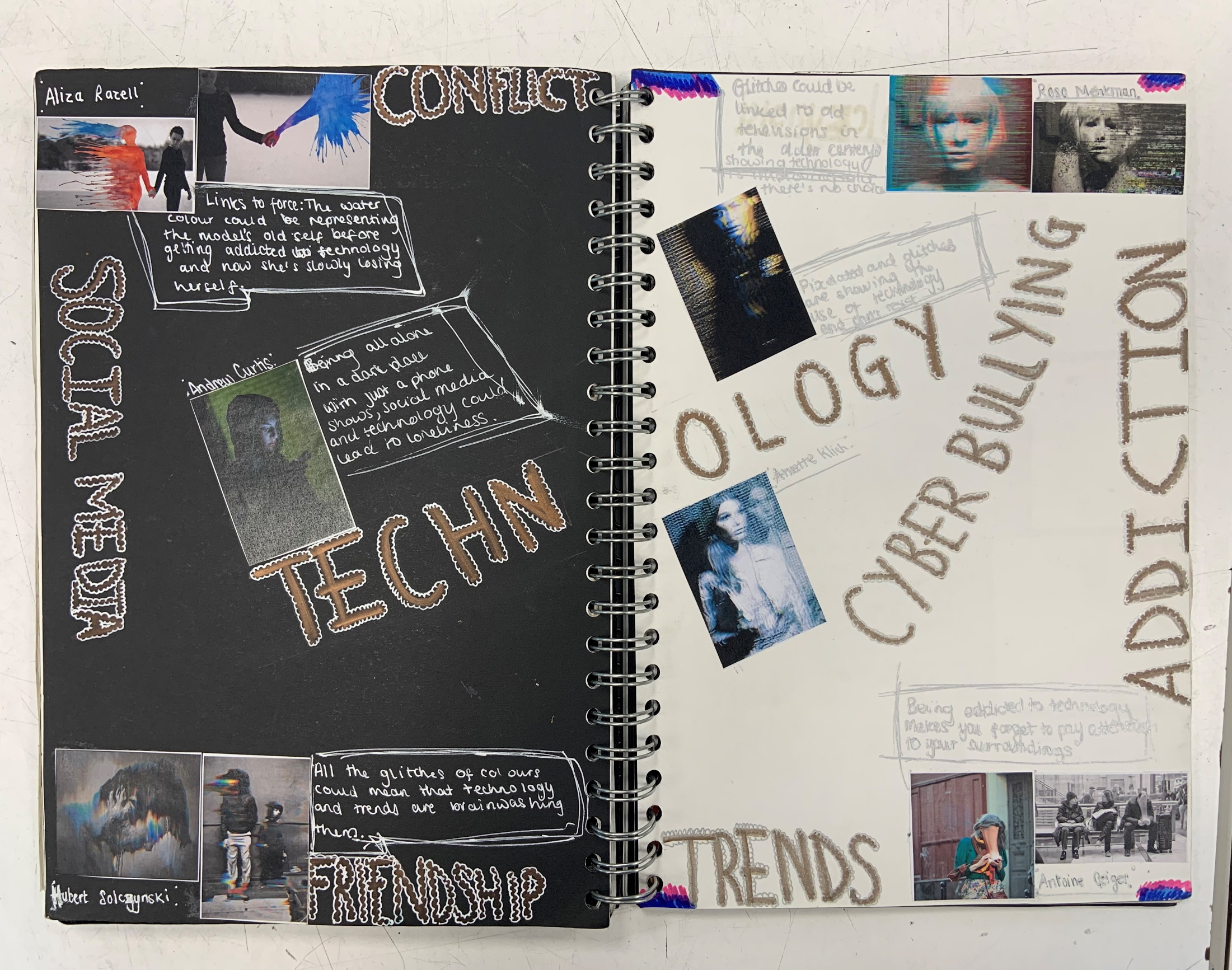 Words related to theme
Clear Title
Clear photographer names
BOLD title
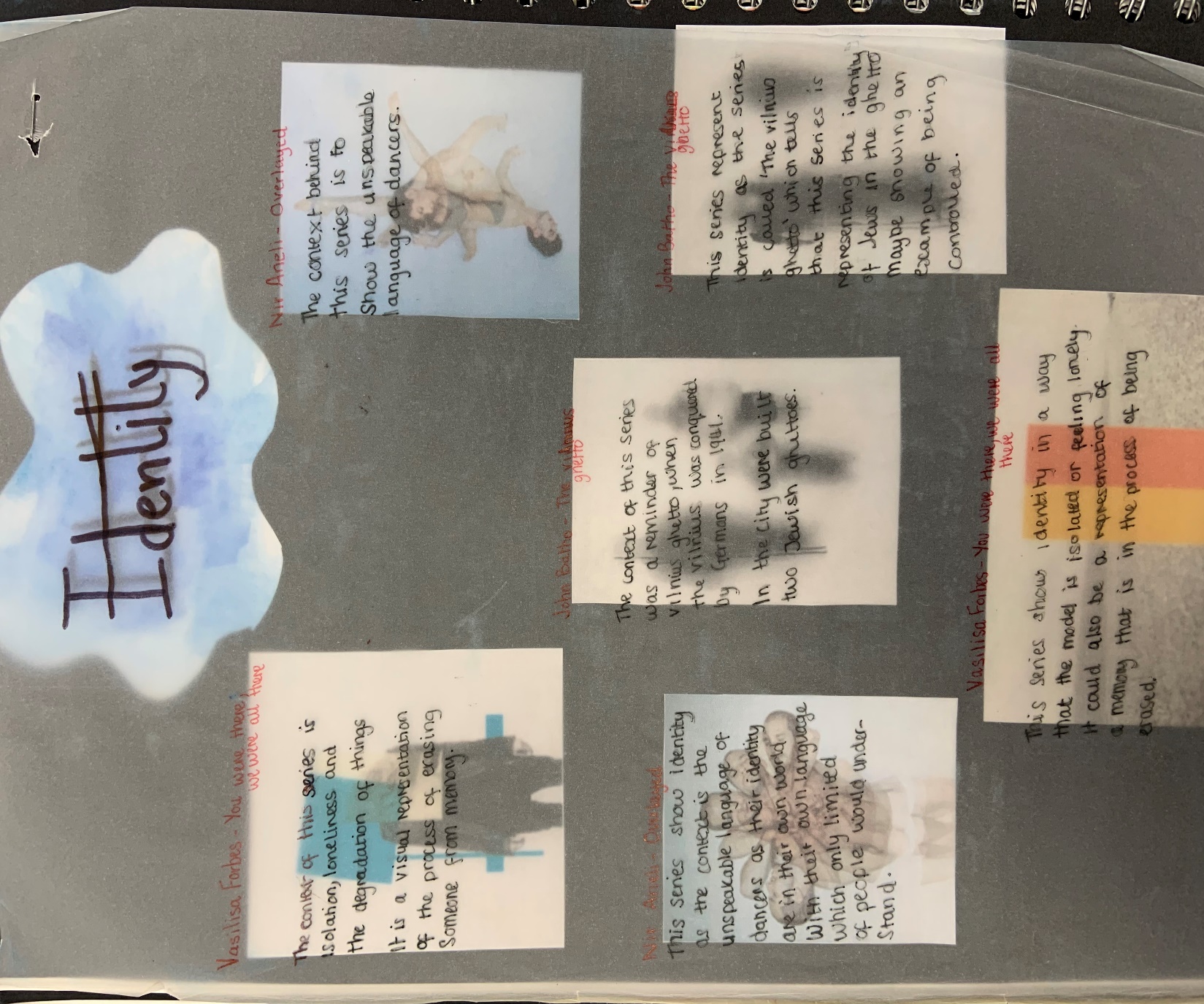 Simple presentation
No BOLD key words
Clear photographer names
Do not necessarily need this much writing
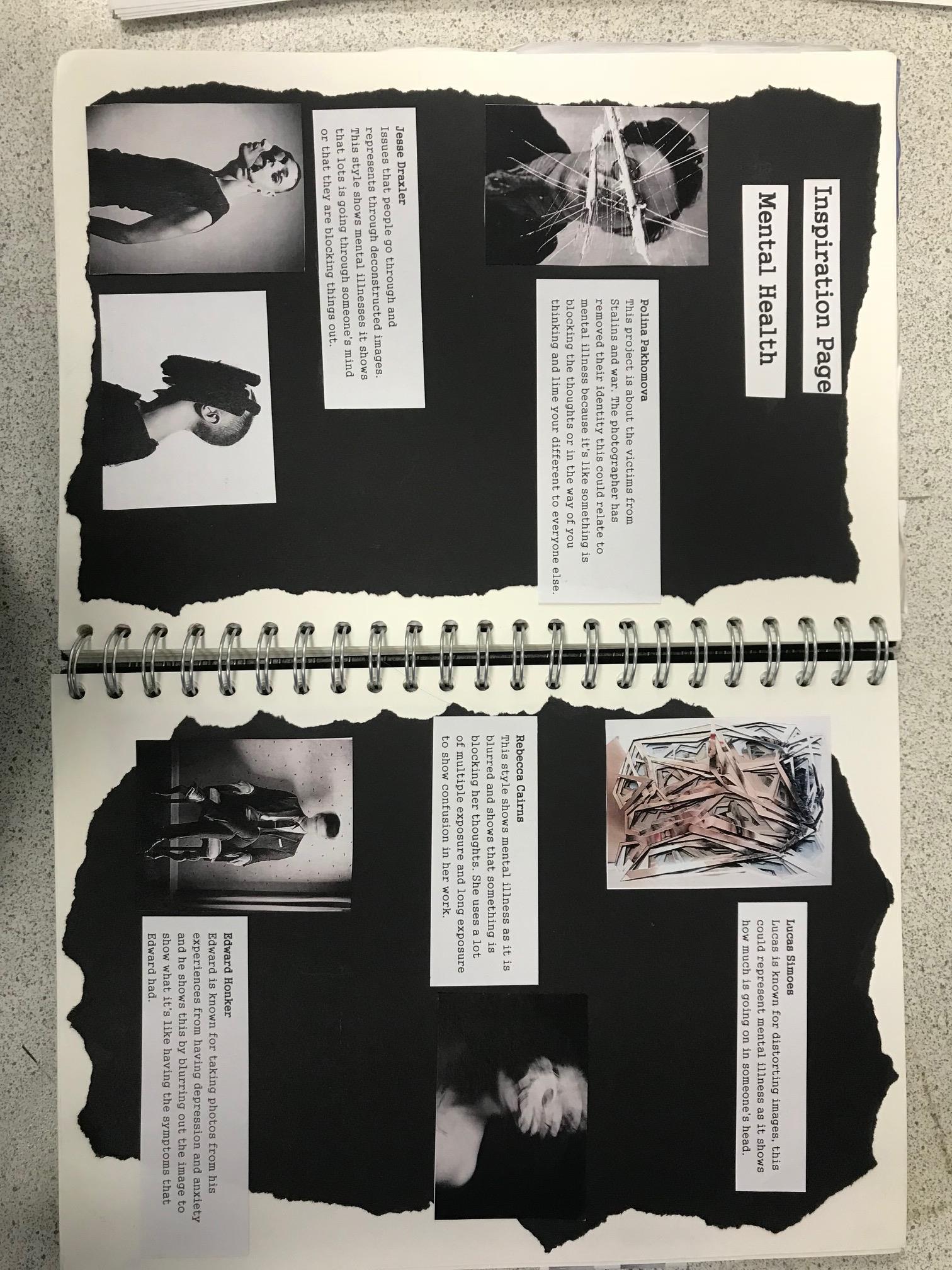 Clear message from the start
Simple decoration that suits theme
No BOLD key words
Small info on their message
Clear photographer names
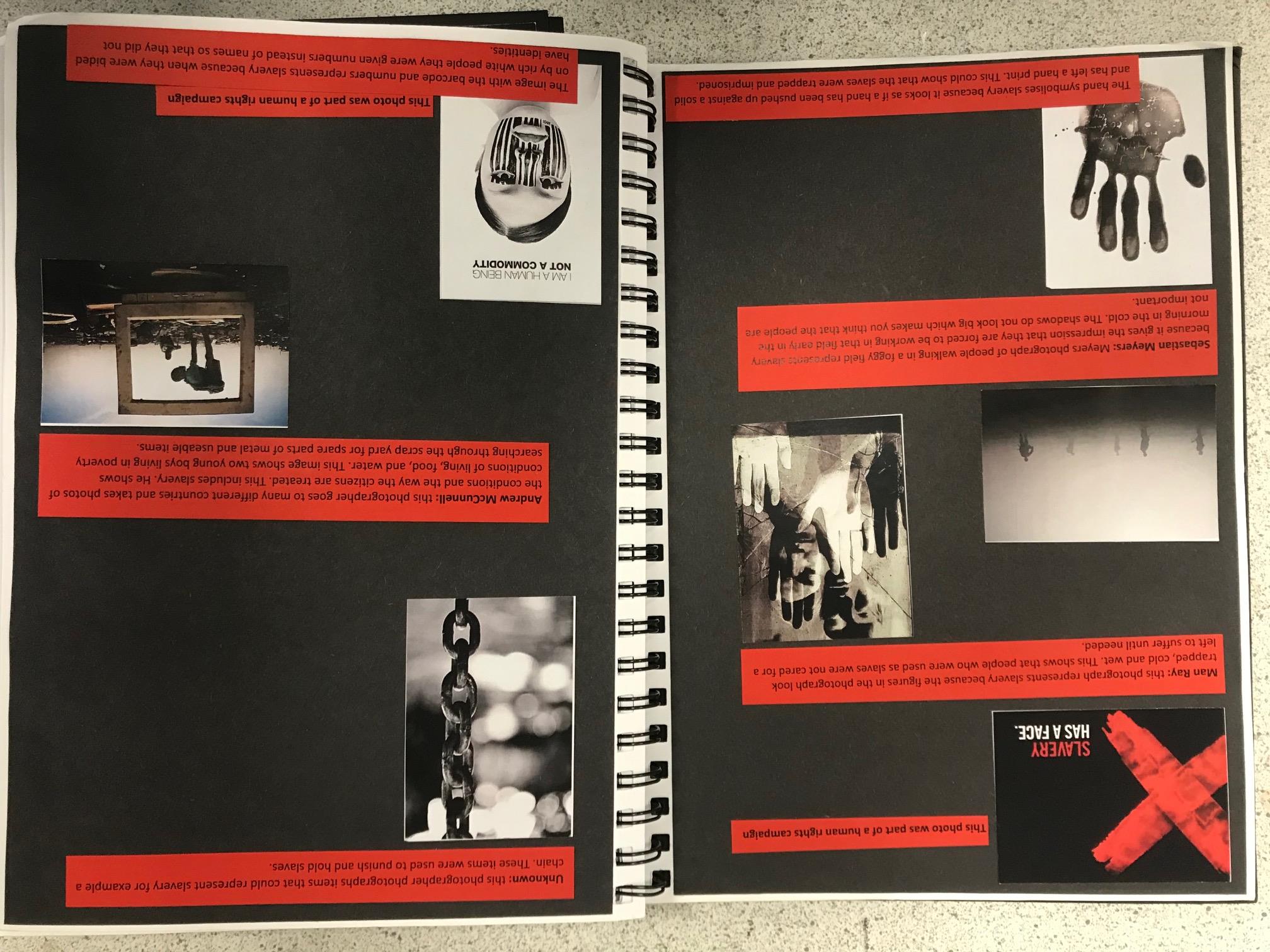 Other imagery and not just photographs
Clear photographer names
Simple colours that suits theme
In the Style Pages
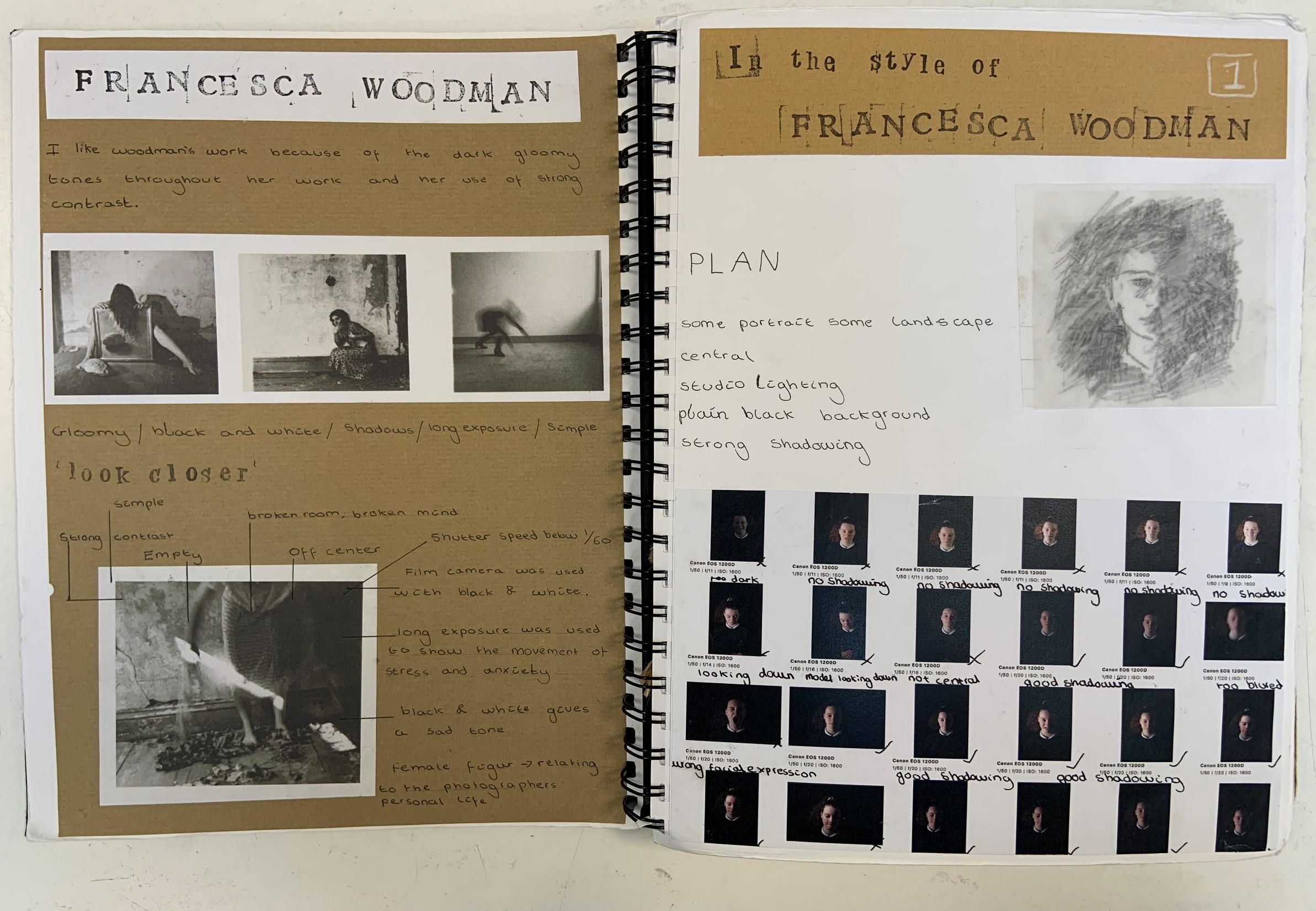 Clear title
Full sentence
Shoot plan above contact sheet.
Study and analysis page
Bold words to describe style
Annotated contact sheets with key words
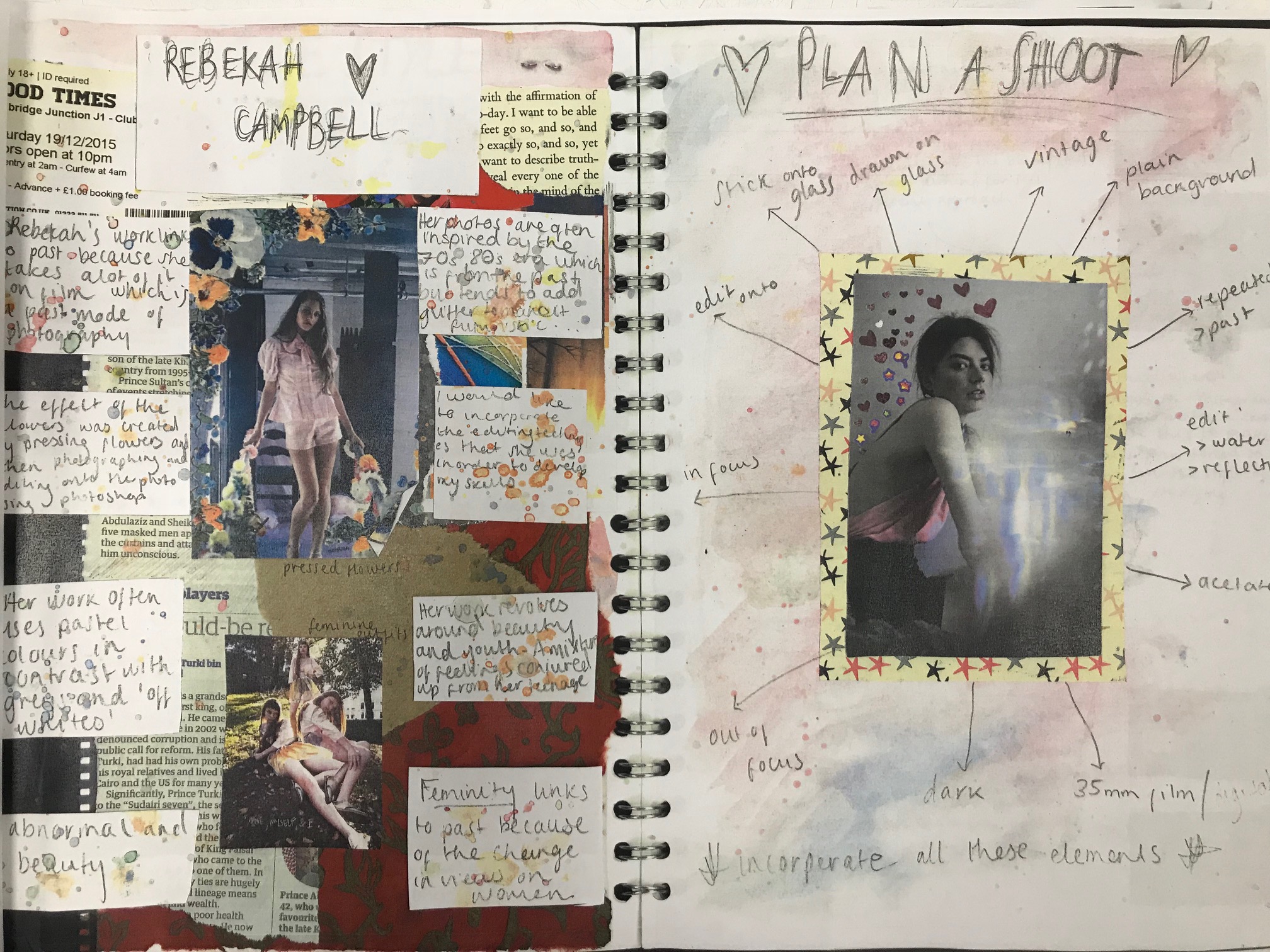 Clear Titles
Presentation consistent and suits theme
More than one image
Key words
Double Page
Annotating shoot plan rather than a list
Limited notes (study and analysis)
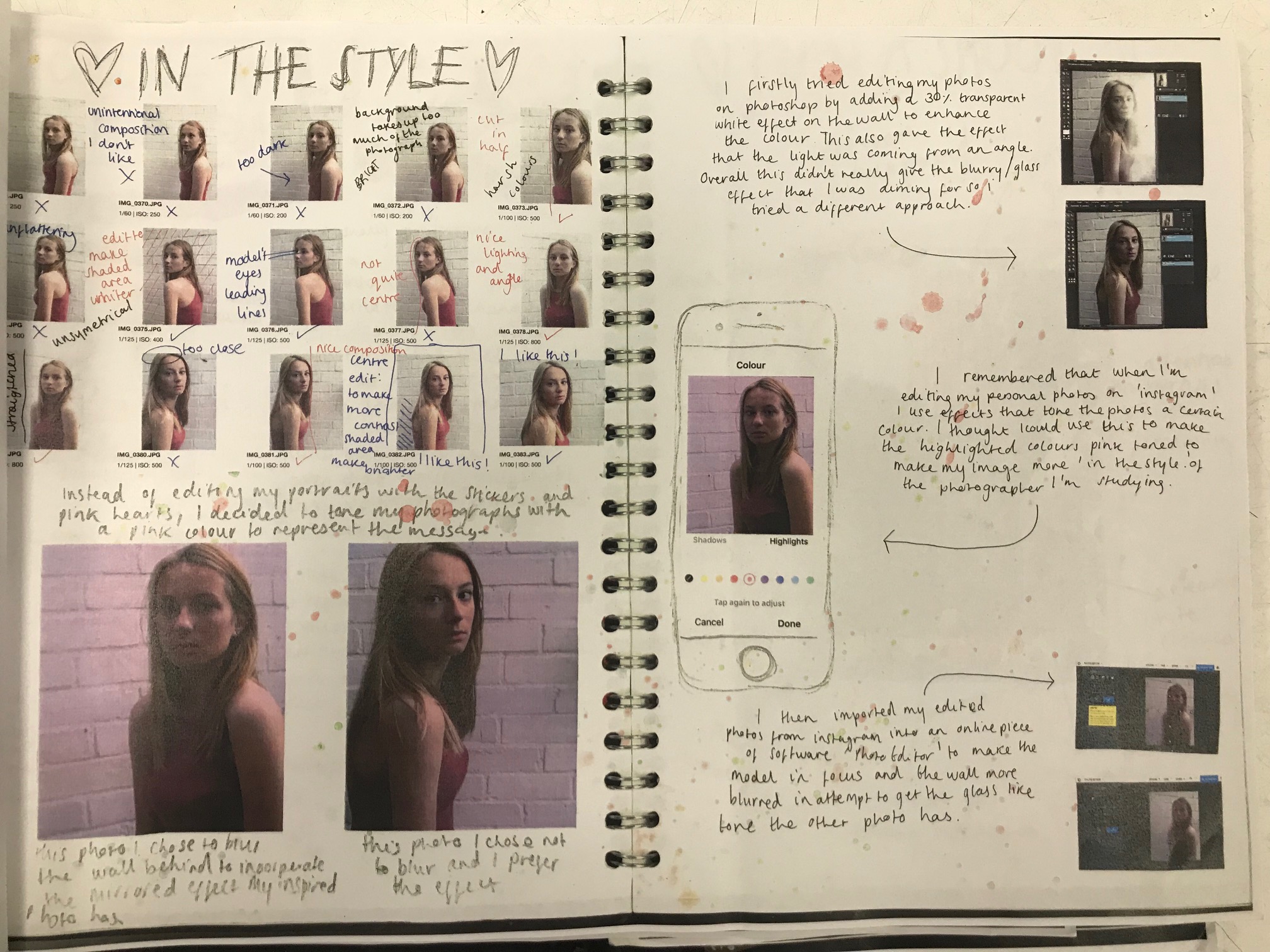 Screen shots with annotations
Presentation consistent and suits theme
Annotated contact sheets with key words
Larger final edits
Clear title
Shoot plan above contact sheet.
Full sentence
Study and analysis page
Bold words around study images
Annotated contact sheets with key words
Clear title
Full sentence
Shoot plan above contact sheet.
Bold words around study images
Annotated contact sheets with key words
Study and analysis page
S T U D Y    A N D    A N A L Y S I S    P A G E
FLORENCE         HENRI
Double Page
Title: NAME
One sentence – why you like their work
Multiple images

Bold words around page that link Photographer to theme
I LIKE HENRI’S WORK BECAUSE OF HER USE OF MIRRORS AND DISTORTED OBJECTS…
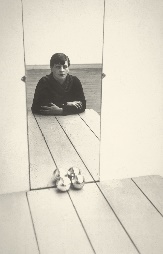 PORTRAITS
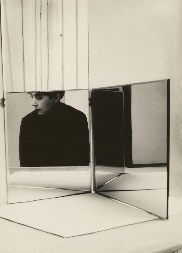 MIRRORS
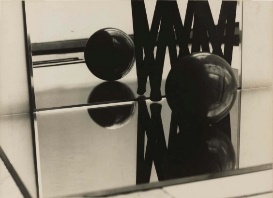 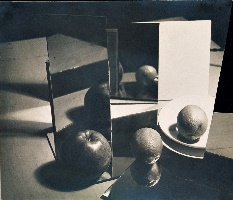 FRAGMENTS
DISTORTED
OBJECTS
ABSTRACT
OBSCURE
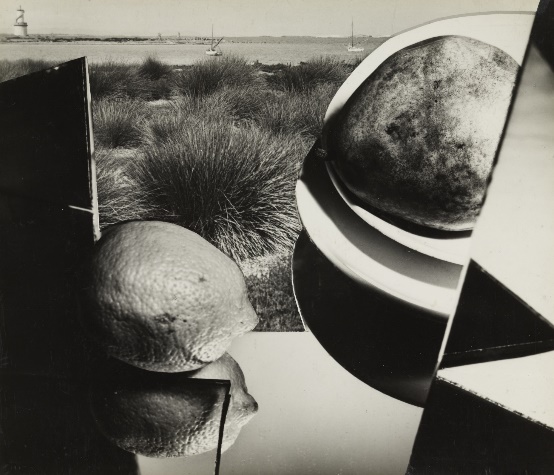 S T U D Y    A N D    A N A L Y S I S    P A G E
FLORENCE         HENRI
Analyse your chosen image by annotating:



What composition is used and why?

What is the main  colour? Why?

What is the REAL message (research!)?

How has it been edited?

What lighting has been used? Is it harsh, soft, gentle, creates shadows?

How does it relate to theme?

[Have any techniques been used?]
I LIKE HENRI’S WORK BECAUSE OF HER USE OF MIRRORS AND DISTORTED OBJECTS…
Bullet point your plans
Composition?
Angles?
Orientation? 
Location / props? 
Techniques? 
Light 
Blah Blah Blah
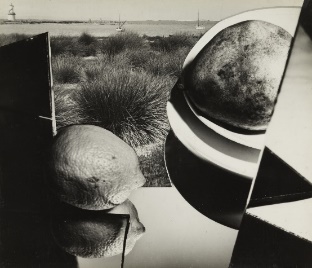 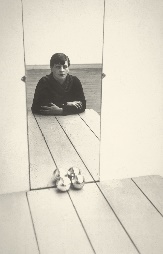 PORTRAITS
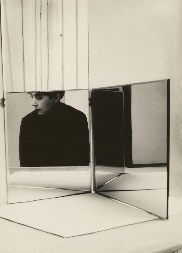 MIRRORS
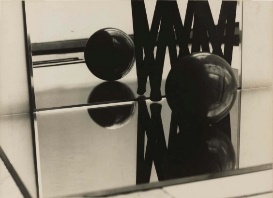 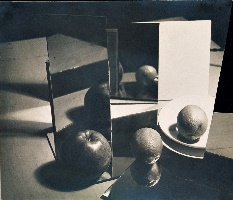 FRAGMENTS
DISTORTED
OBJECTS
ABSTRACT
OBSCURE
Contact sheet –ANNOTATED.

NO  paragraphs.
WWW 
EBI

Composition, light etc
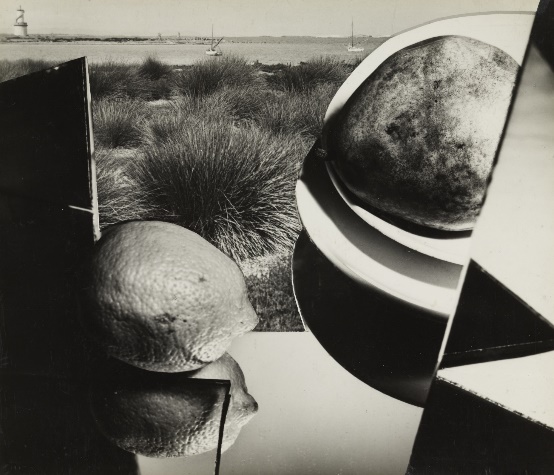 S T U D Y    A N D    A N A L Y S I S    P A G E
FLORENCE         HENRI
Shoot plan in bullet points

Image from photographer by plan
Contact sheet printed from macs with settings
Annotated contact sheets – ticks and crosses, WWW, EBI
I LIKE HENRI’S WORK BECAUSE OF HER USE OF MIRRORS AND DISTORTED OBJECTS…
Bullet point your plans
Composition?
Angles?
Orientation? 
Location / props? 
Techniques? 
Light 
Blah Blah Blah
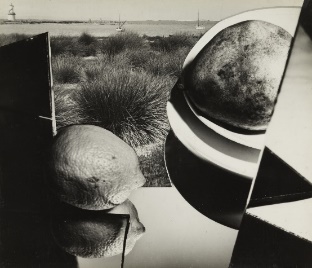 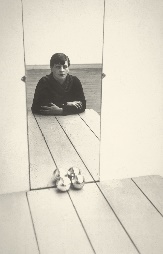 PORTRAITS
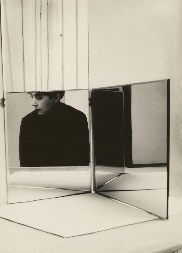 MIRRORS
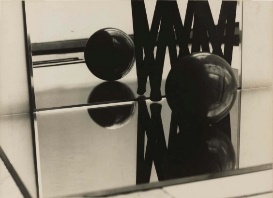 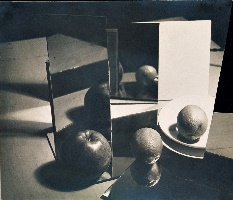 FRAGMENTS
DISTORTED
OBJECTS
ABSTRACT
OBSCURE
Contact sheet –ANNOTATED.

NO  paragraphs.
WWW 
EBI

Composition, light etc
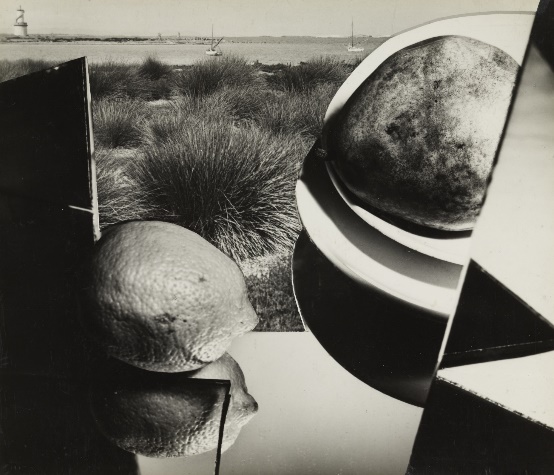 E D I T I N G  P A G E S
IN THE STYLE OF    FLORENCE HENRI
Double Page
Title: IN THE STYLE
Examples of their work
SCREEN SHOTS annotated to explain tools used

At least 2 BIG final edits

Annotated final edits
Visual analysis – not paragraphs

How has their work inspired your final edits?
ANNOTATED
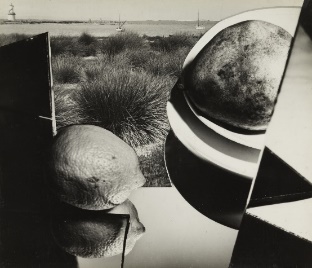 Label that this is their work!!!!
FINAL EDITS
ANNOTATED
WWW WITH EDITING
EBI WITH EDITING
SHOTS
SCREEN
FINAL EDITS
HOW INSPIRED?
ANNOTATED
WHAT TOOLS
WWW WITH EDITING
NOT TOO SMALL
EBI WITH EDITING
WHAT TOOLS
ANNOTATED
Writing up Independent Shoots
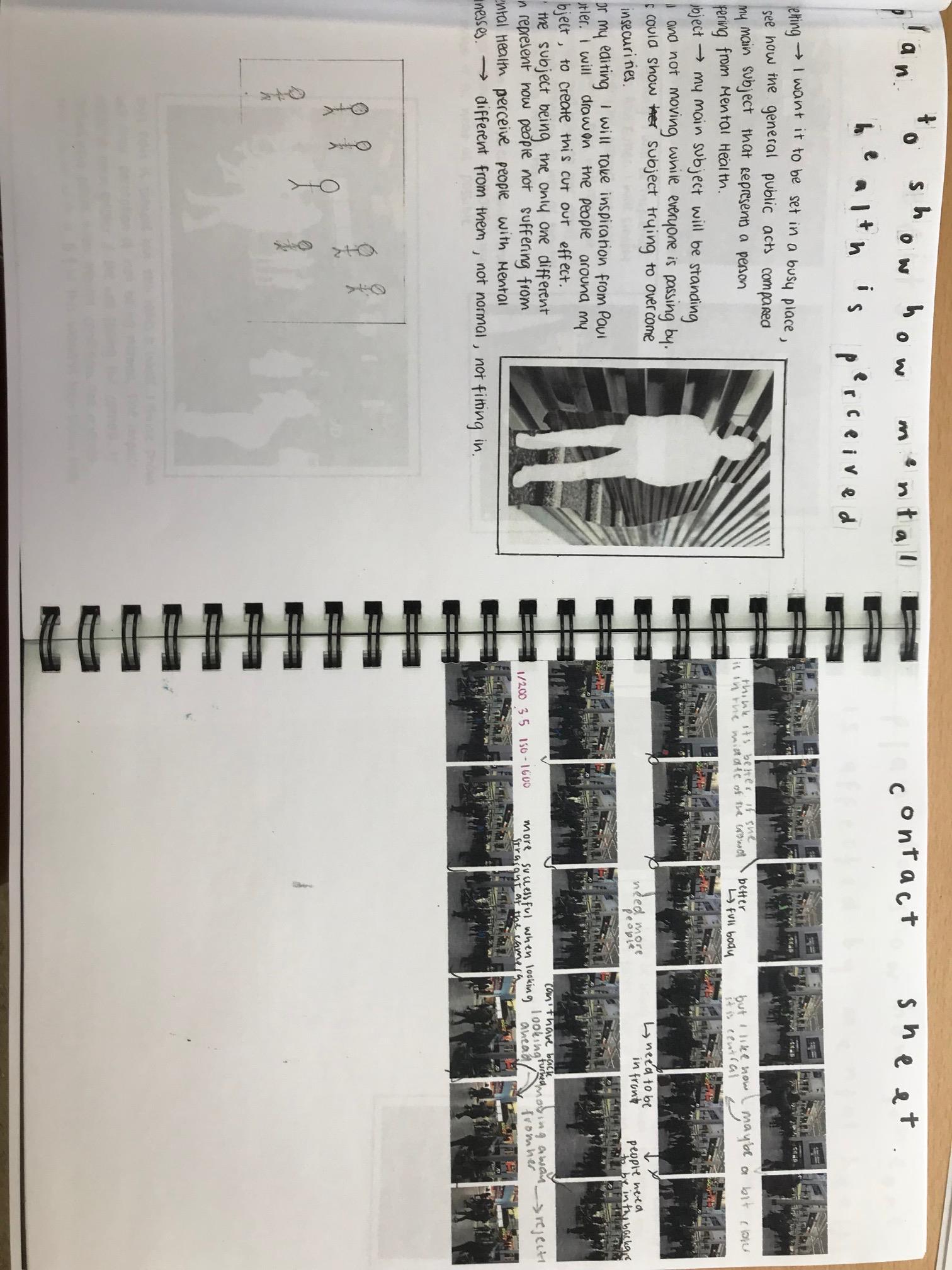 Title related to message
Visual reference to how you will edit / who inspired shoot
Annotated contact sheets with key words
Sketches are optional
Annotated contact sheets with key words
Edited image circled
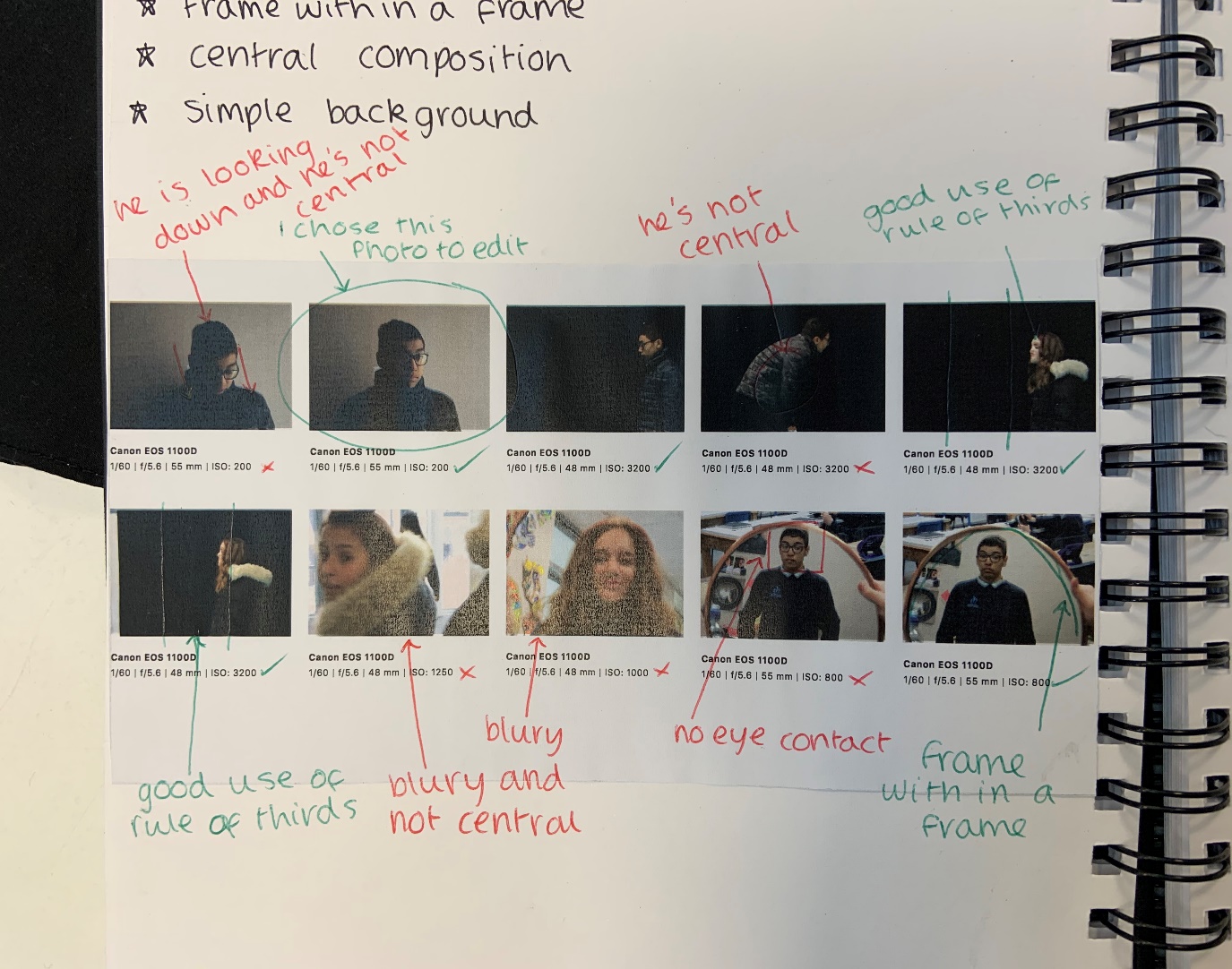 All ticked or crossed
Green / Red to make annotation clear
Clear title – student is experimenting in this independent shoot
Plan above contact sheet
All ticked or crossed
No editing? Clear ‘best’ images with annotation
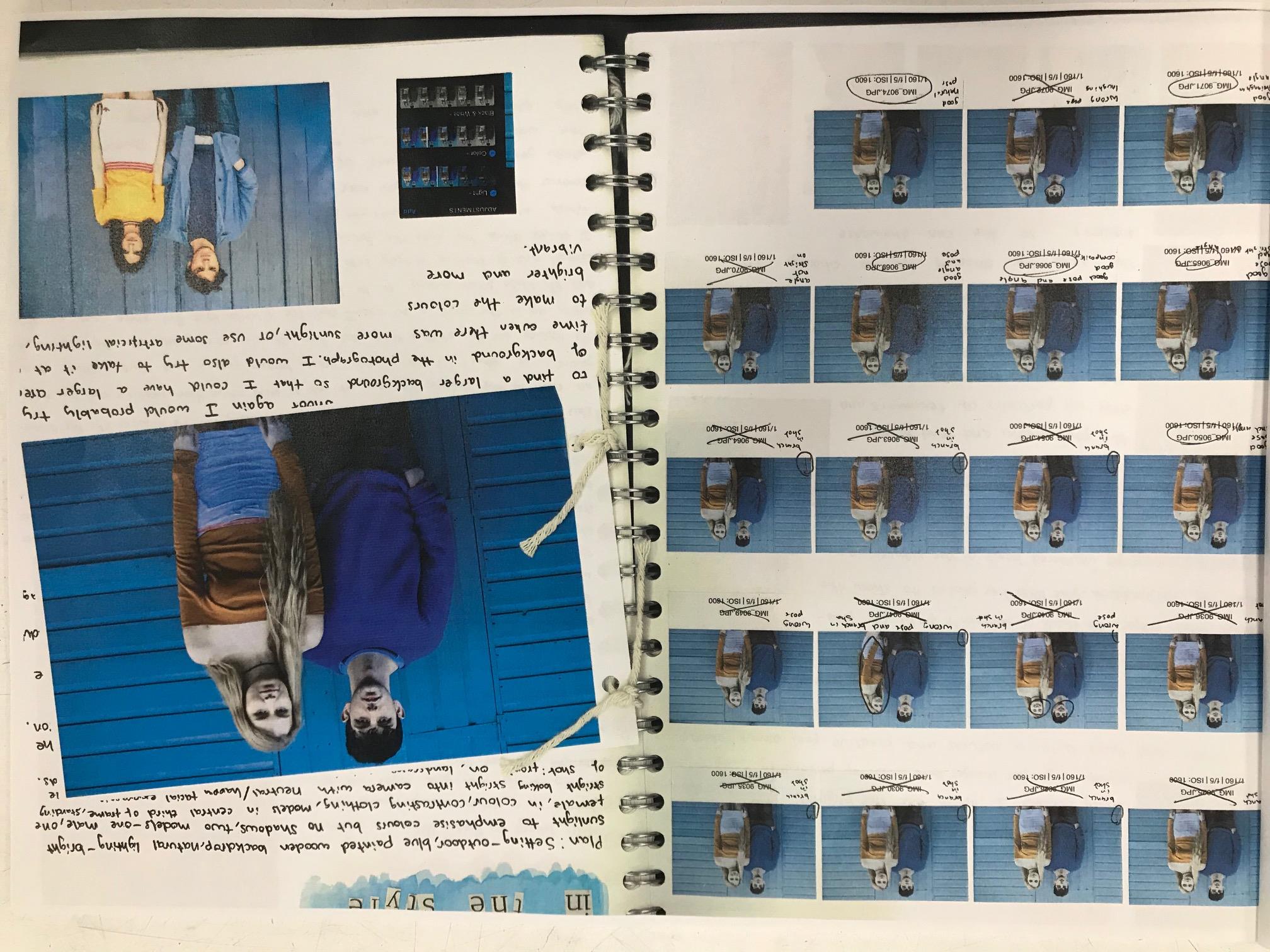 Presentation consistent and suits style (blue)
Larger final edits
Annotated contact sheets with key words
Visual reference to how you will edit / who inspired shoot
Screen shots
Annotated contact sheets with key words
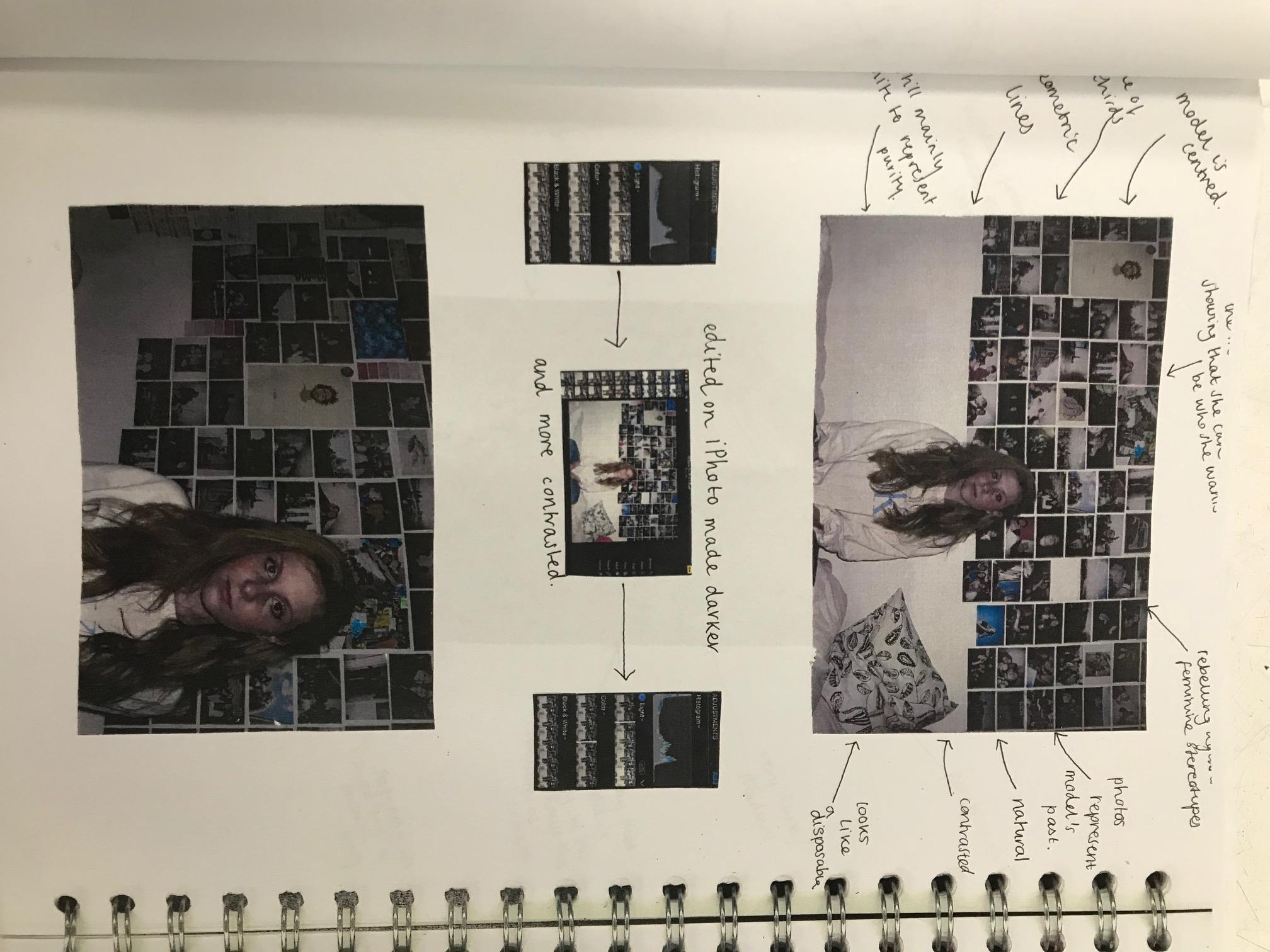 Annotating to analyse own work
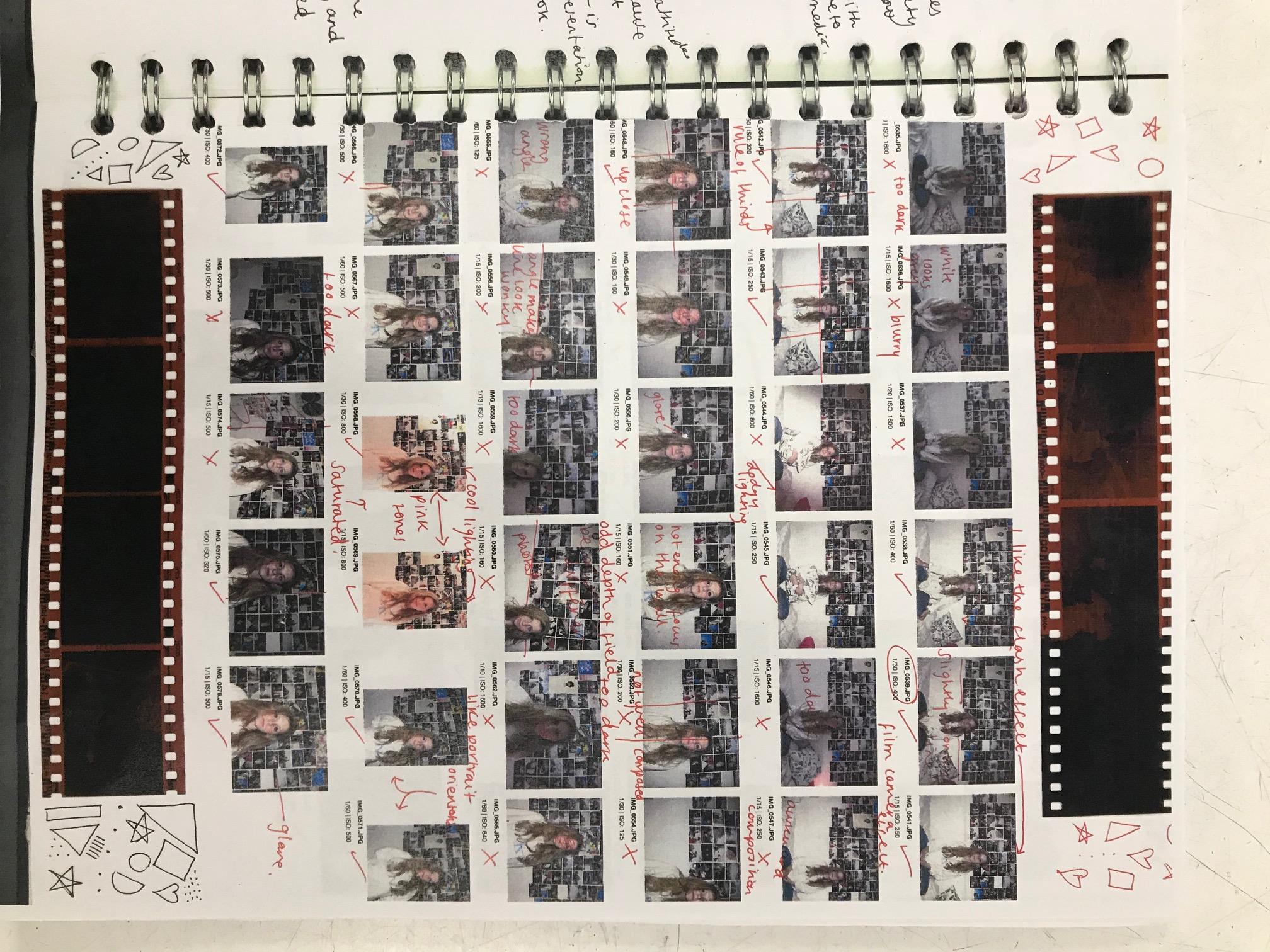 Reference to message
Screen shots
Larger final edits
Annotated contact sheet
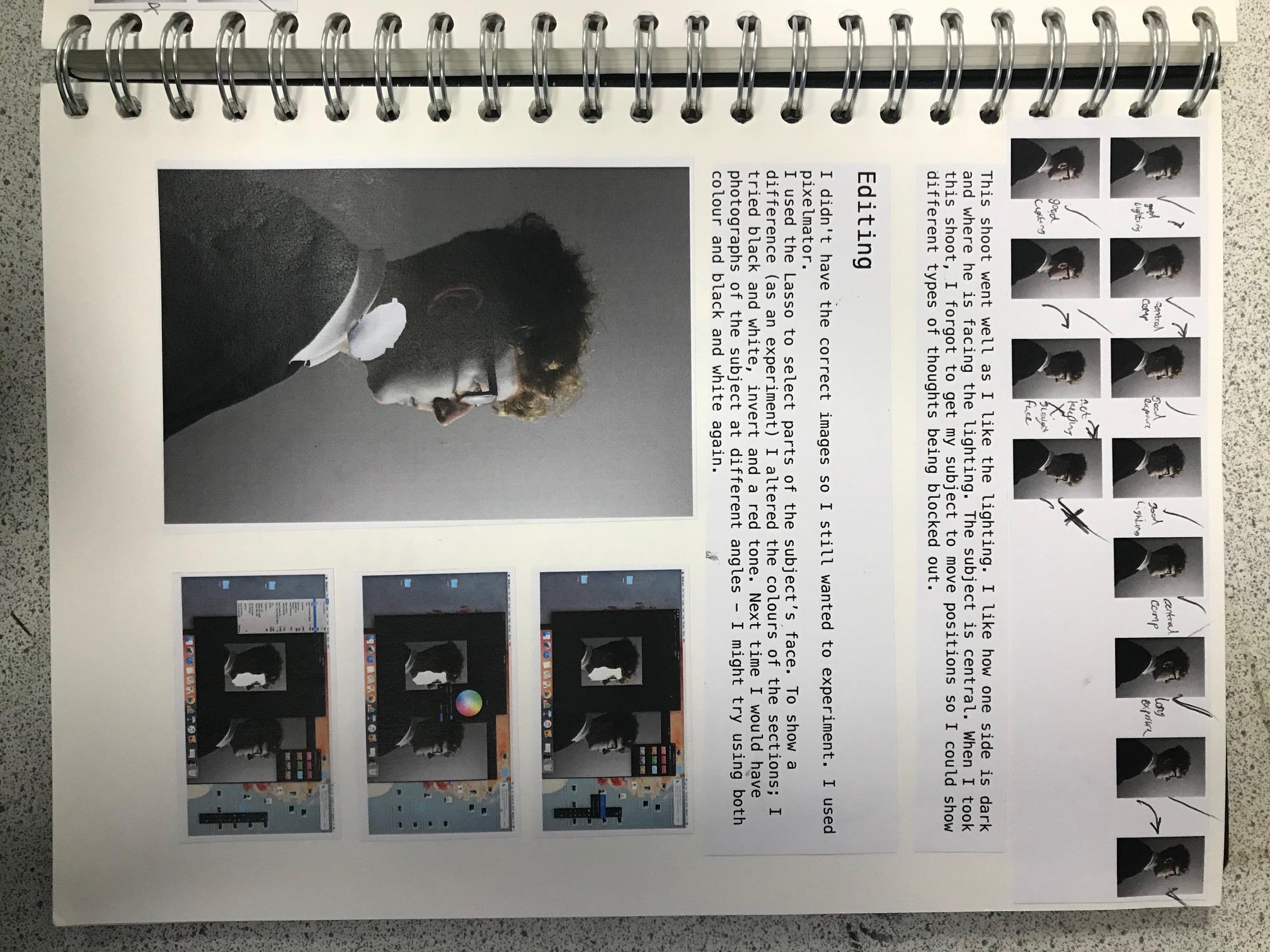 Clear screen shots
LARGE final edit photo
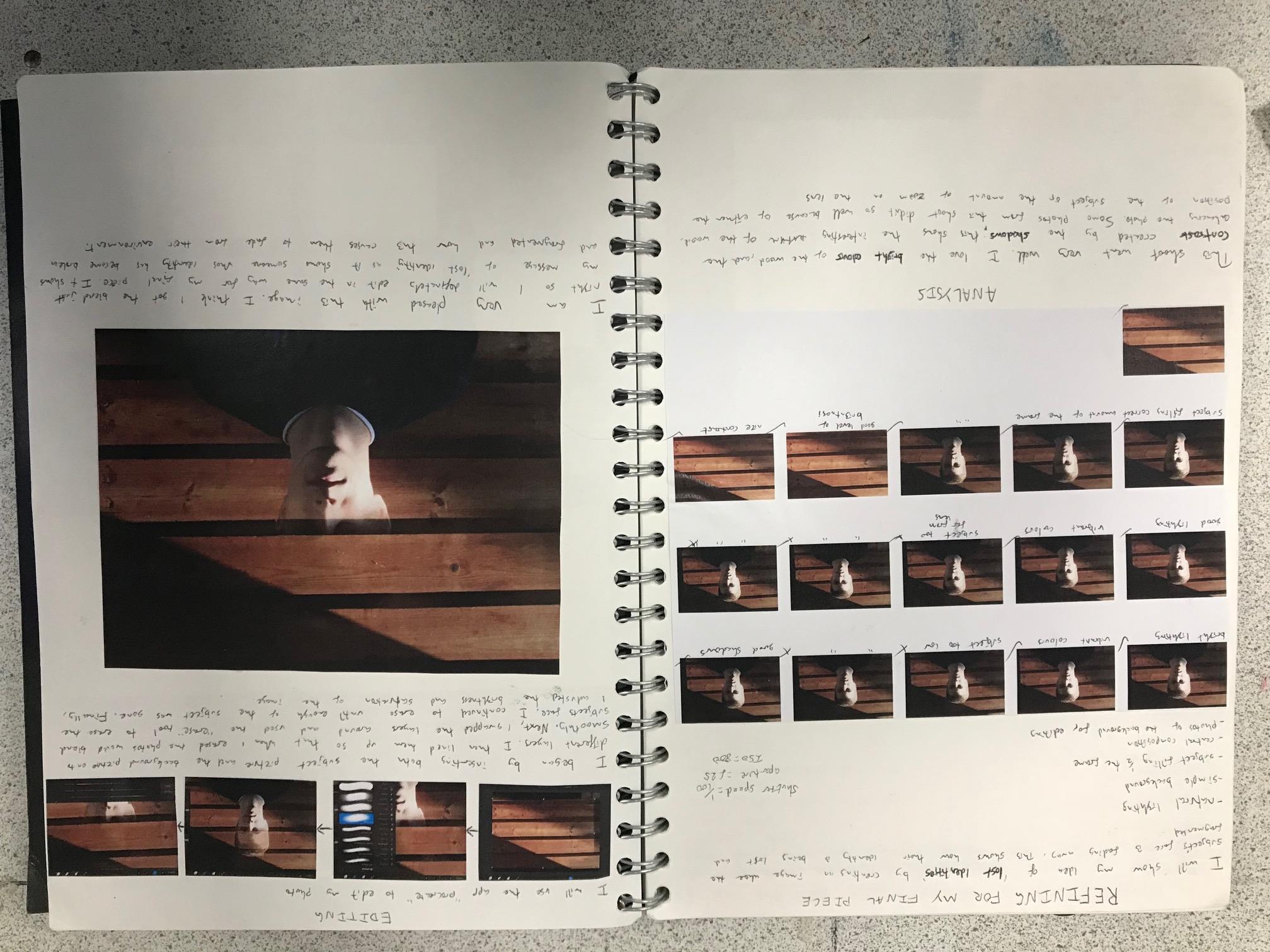 Screen shots, 
tools annotated
Reference to message (could be bolder!)
Annotated contact sheets with key words
Large final edit,
Annotated www…ebi…
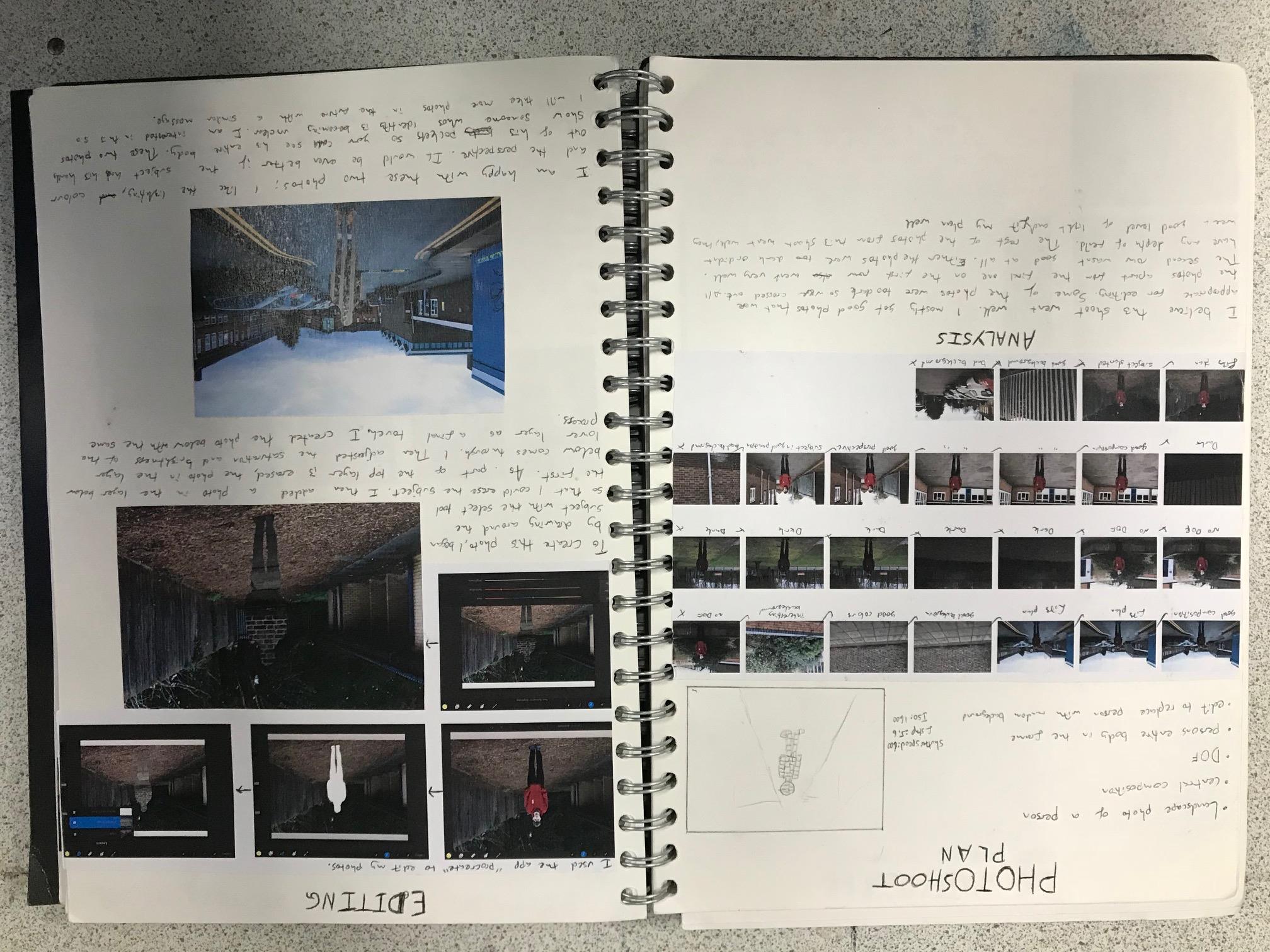 Screen shots
Reference to message (could be bolder!)
Larger final edits
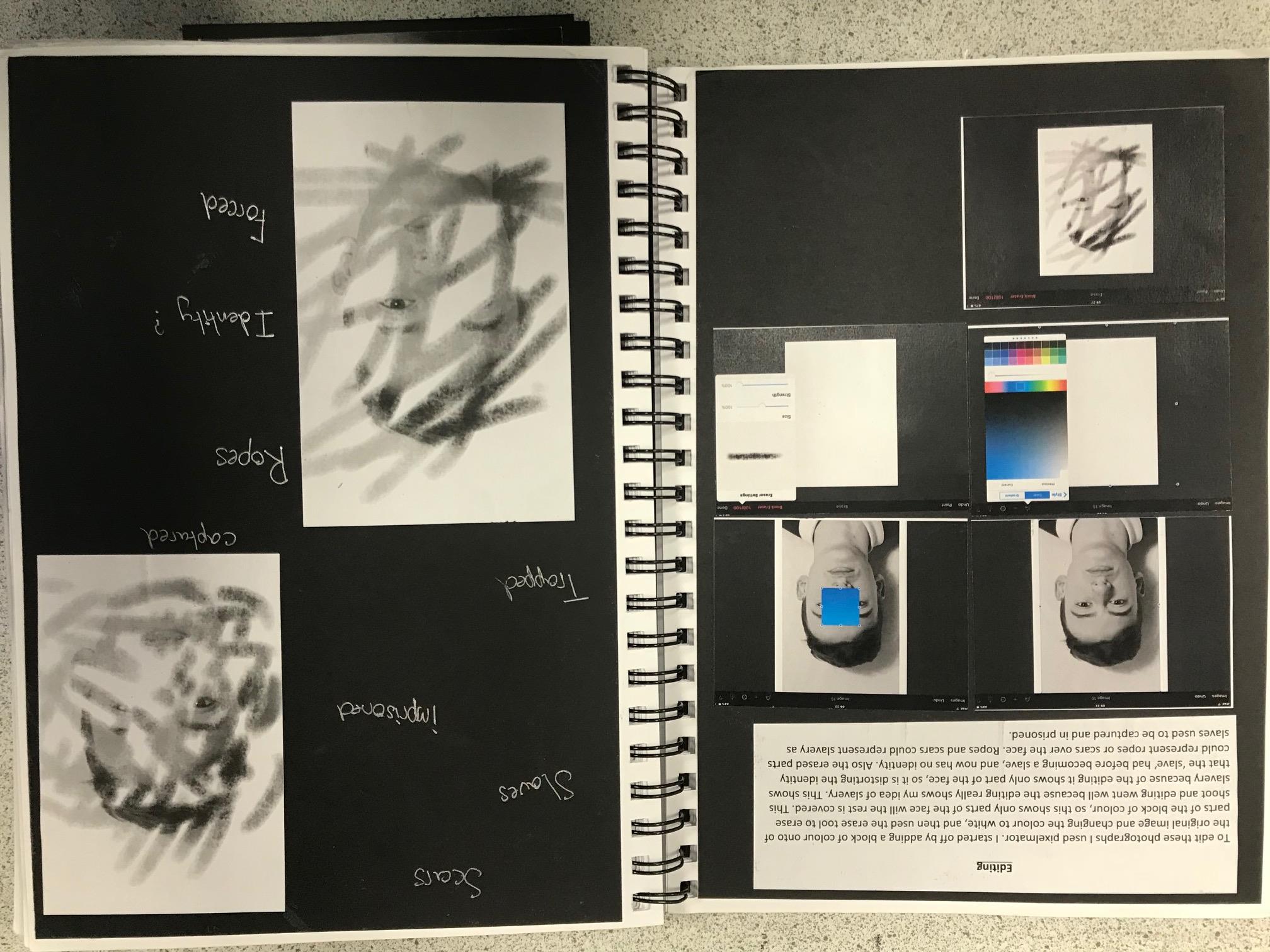 Large final edit
Clear screen shots
BOLD words linking edits to theme
Clear screen shots
Clear journey of editing
Steps annotated
Visual Analysis
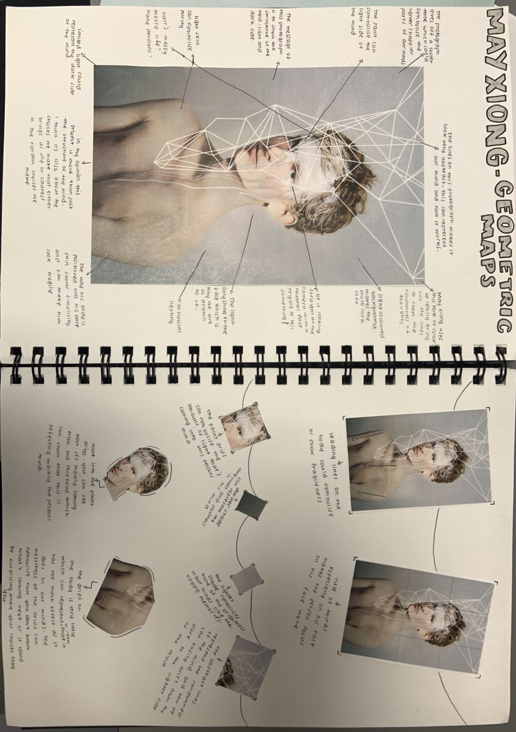 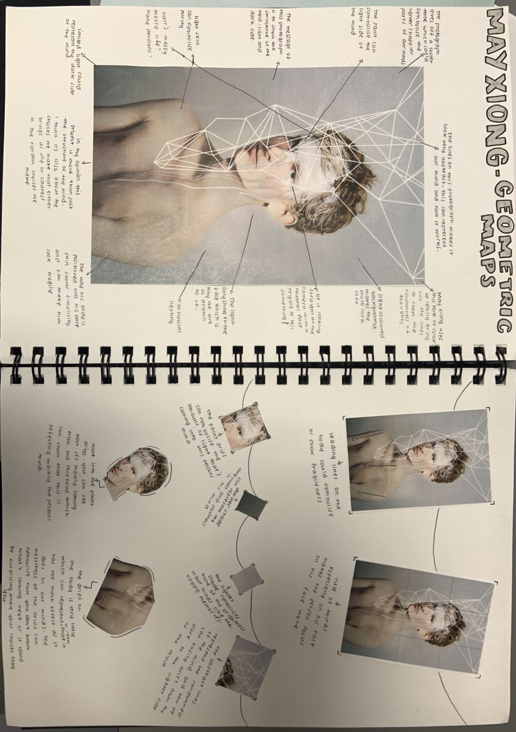 Simple presentation clearly linked to image (grey).
Composition lines drawn on top of image
Arrows to areas discussing
Image cut apart to emphasise your points
Message Pages
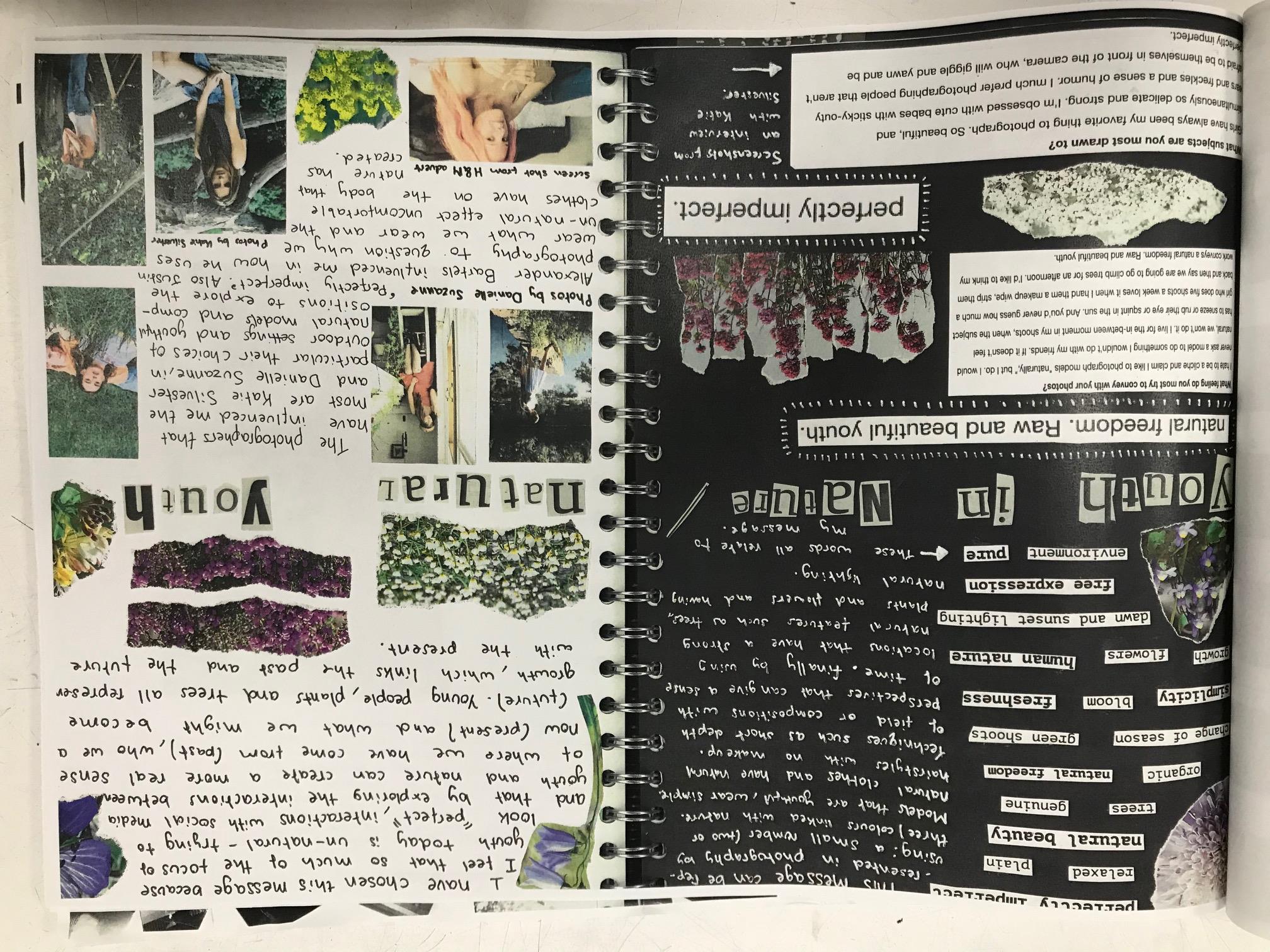 Simple presentation clearly linked to theme
Clear message
Deeper information on message – facts / quotes from context of photographers
Photographers that have inspired you
Photographers that have inspired you
Future ideas (list)
How they have inspired
Clear message
Why chosen message
How linked to theme
Key words and ideas linked the message
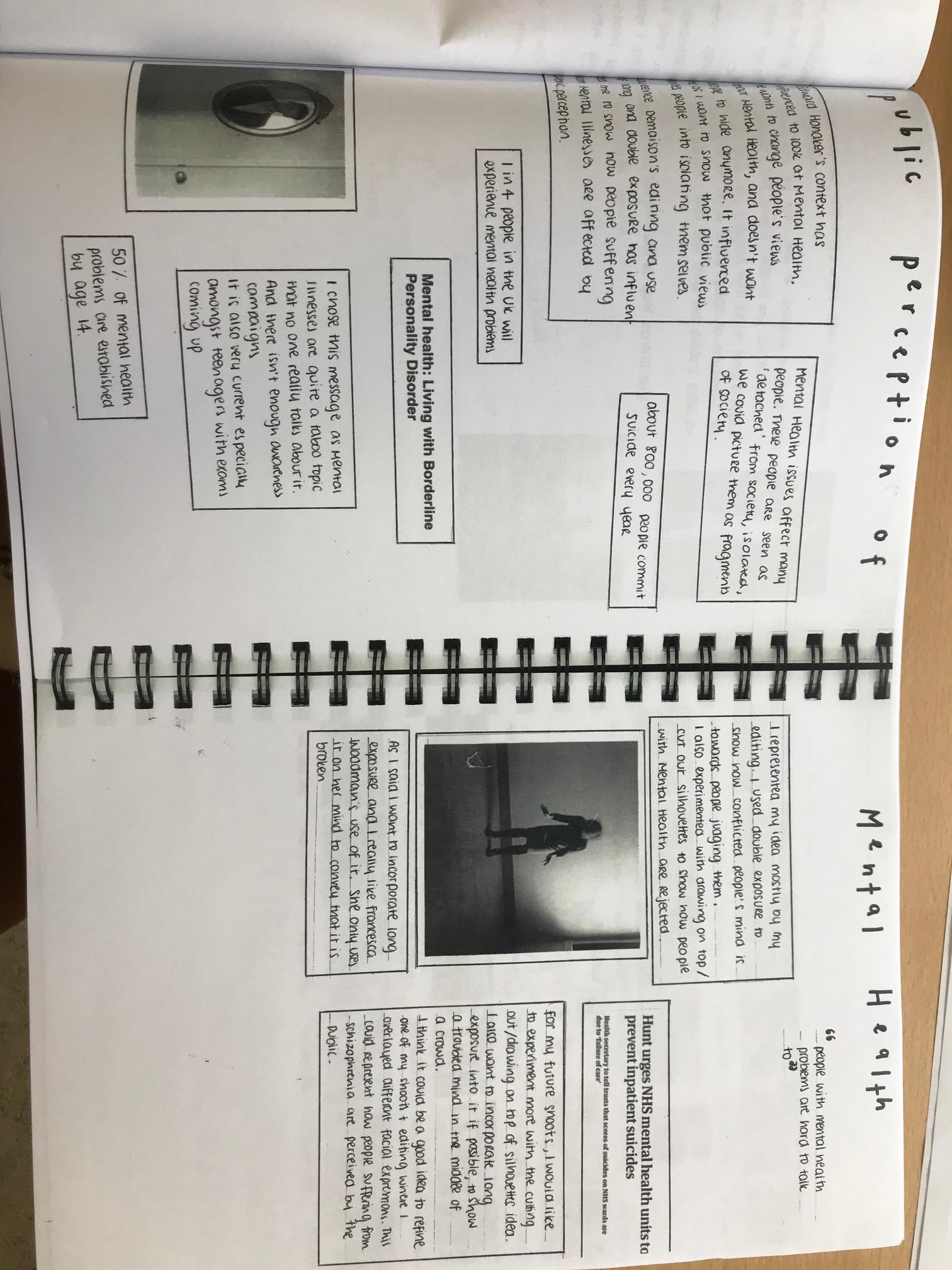 Quotes / Links to theme
Clear message
Future ideas (list)
Visual links
Quotes / Links to theme
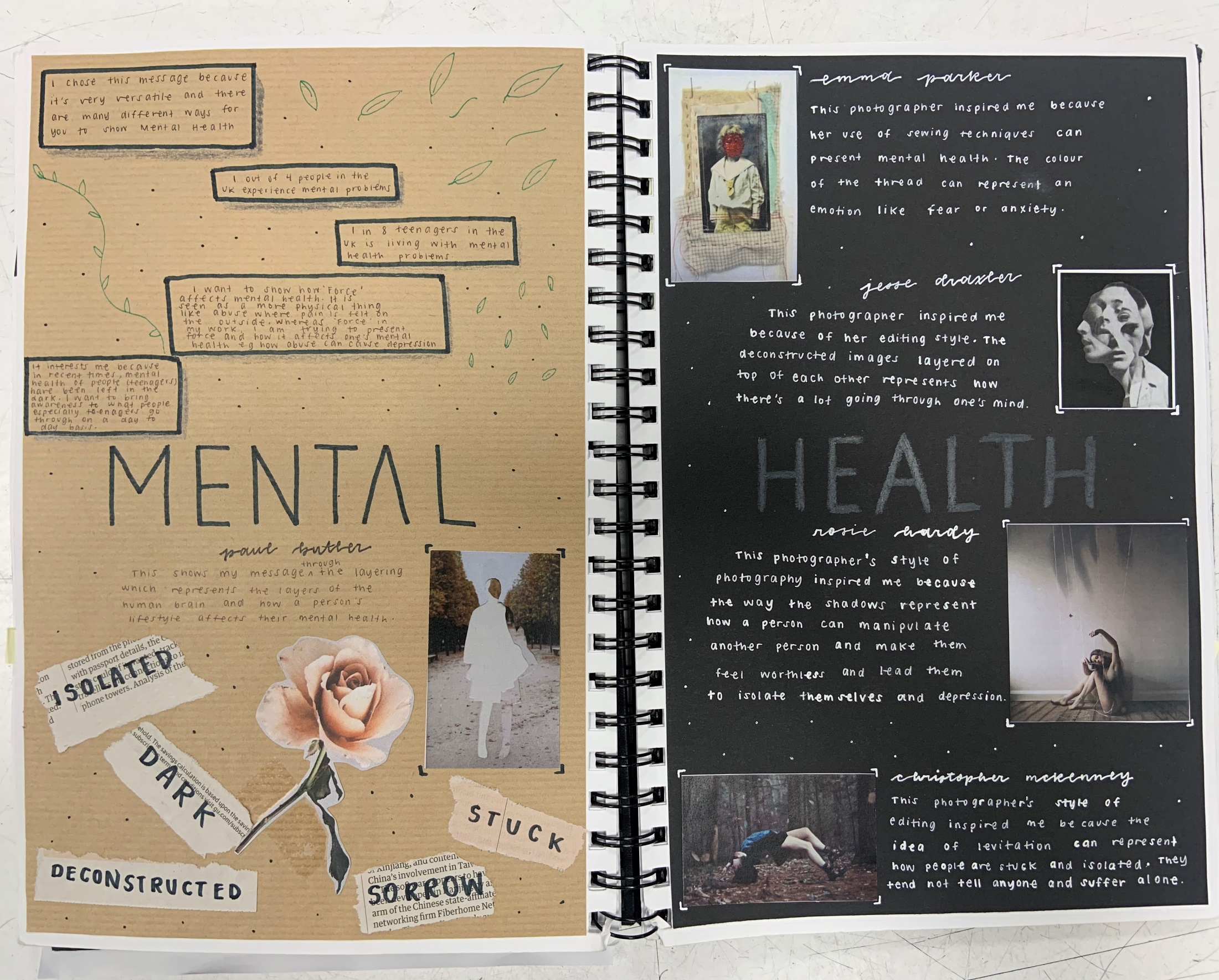 Quotes / Links / facts to theme
Photographers that have inspired
Clear message
How linked to theme
Key words linked to message
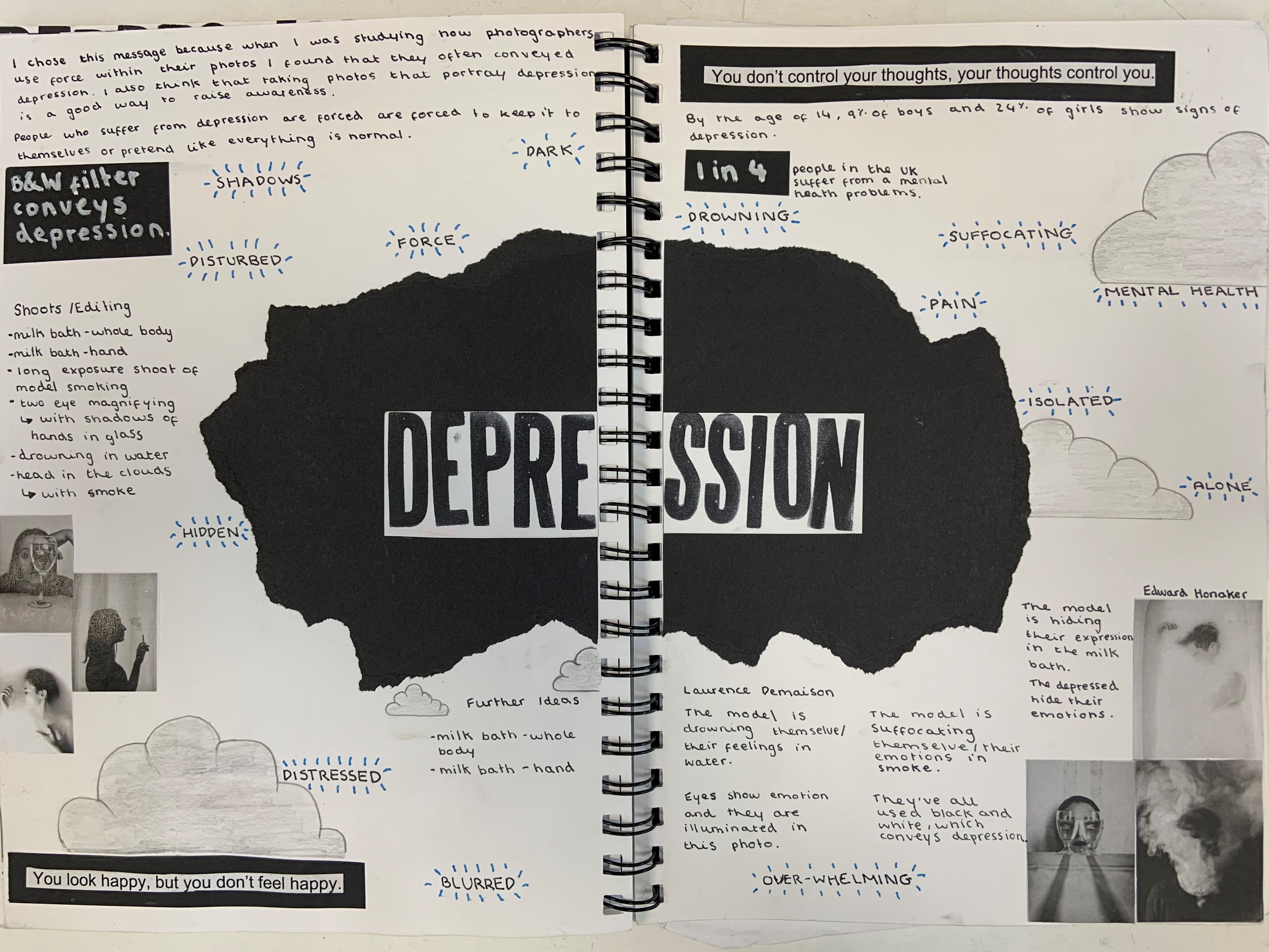 Facts and quotes linked to theme
Visual links
Photographers that have inspired
Clear message
Examples of OWN work
Key words linked to message
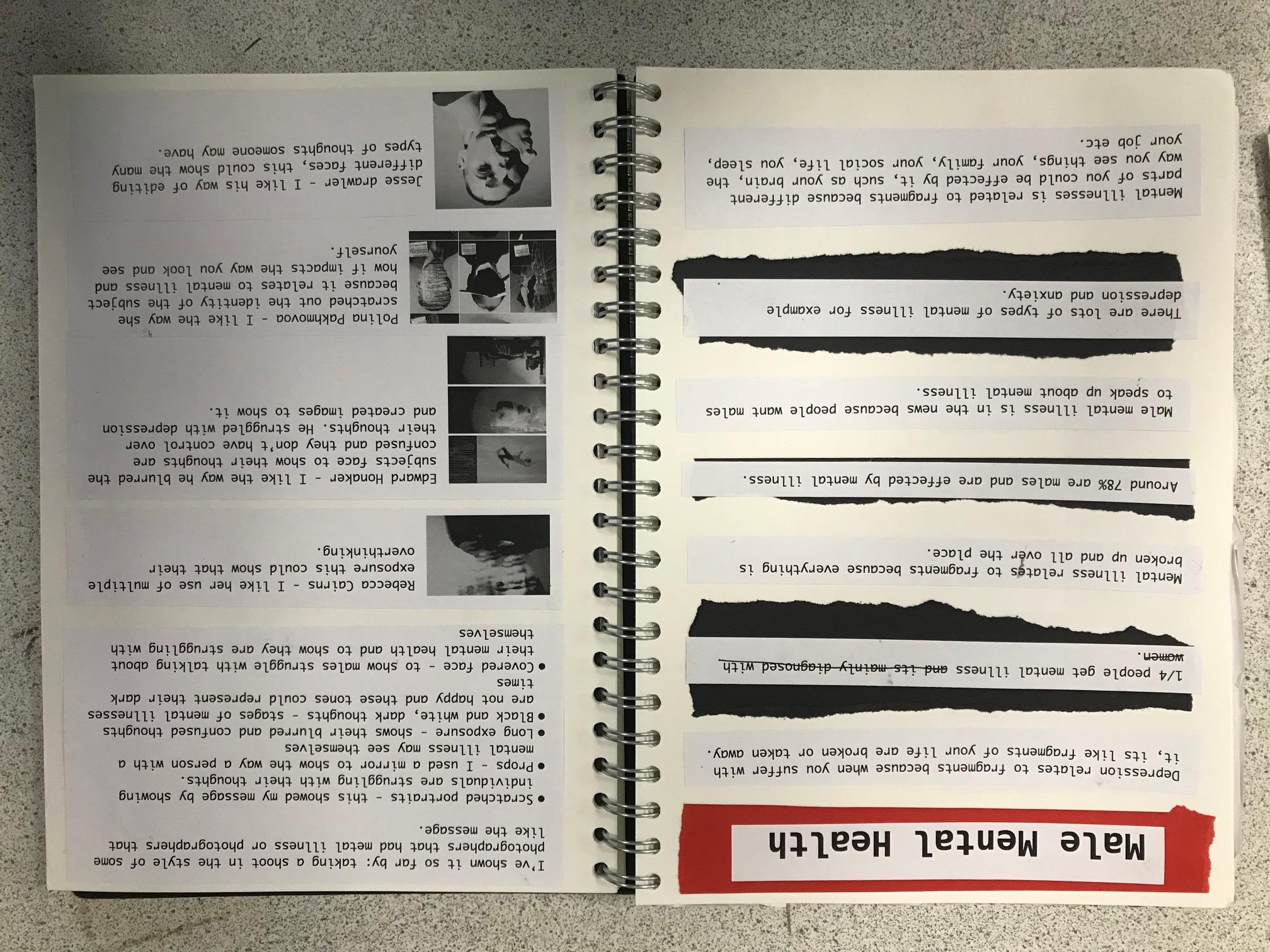 Clear message
FACTS
Photographers that have inspired
FACTS
FACTS
Visual links
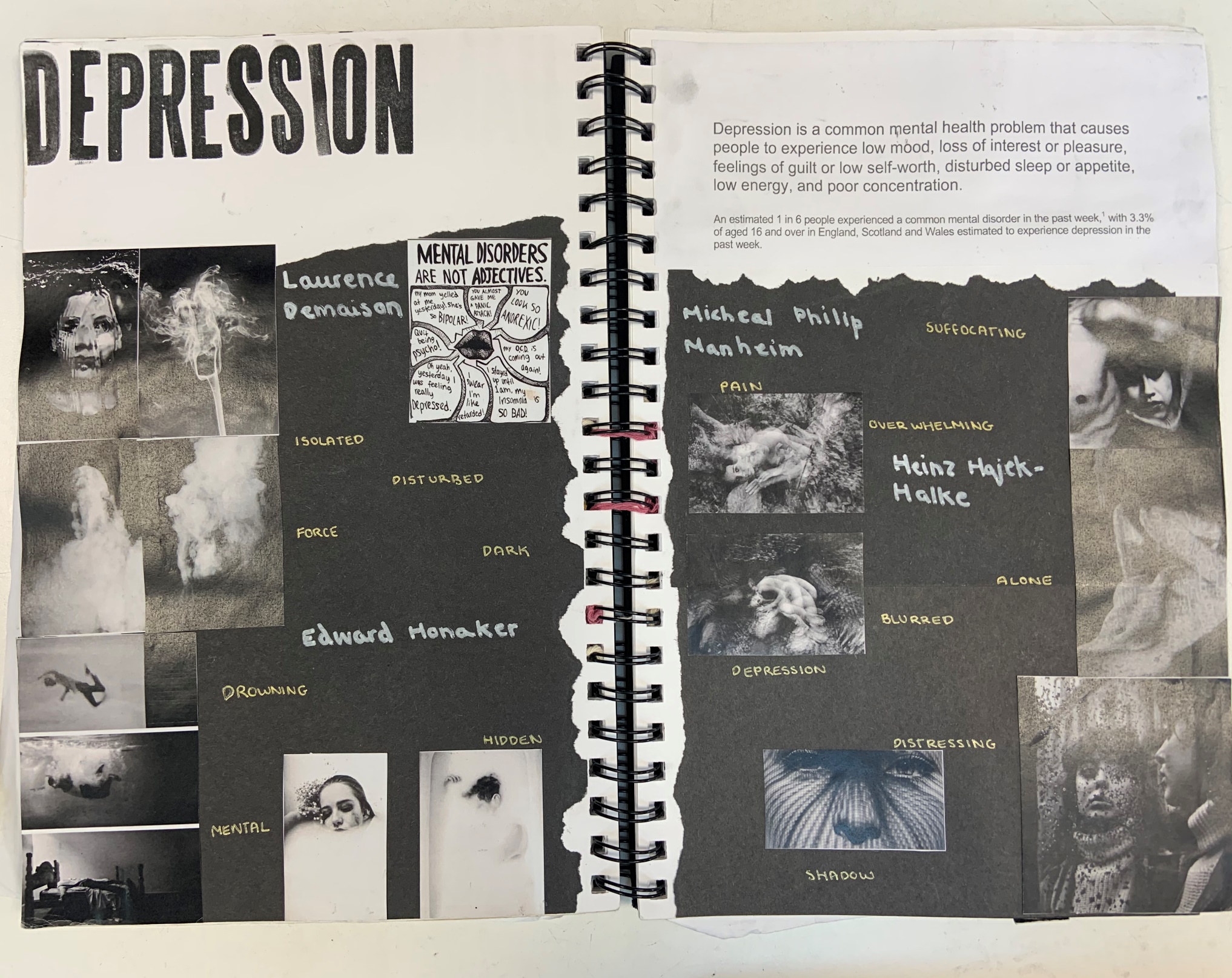 Clear message
Facts and quotes linked to theme
Photographers that have inspired
Hand Manipulation
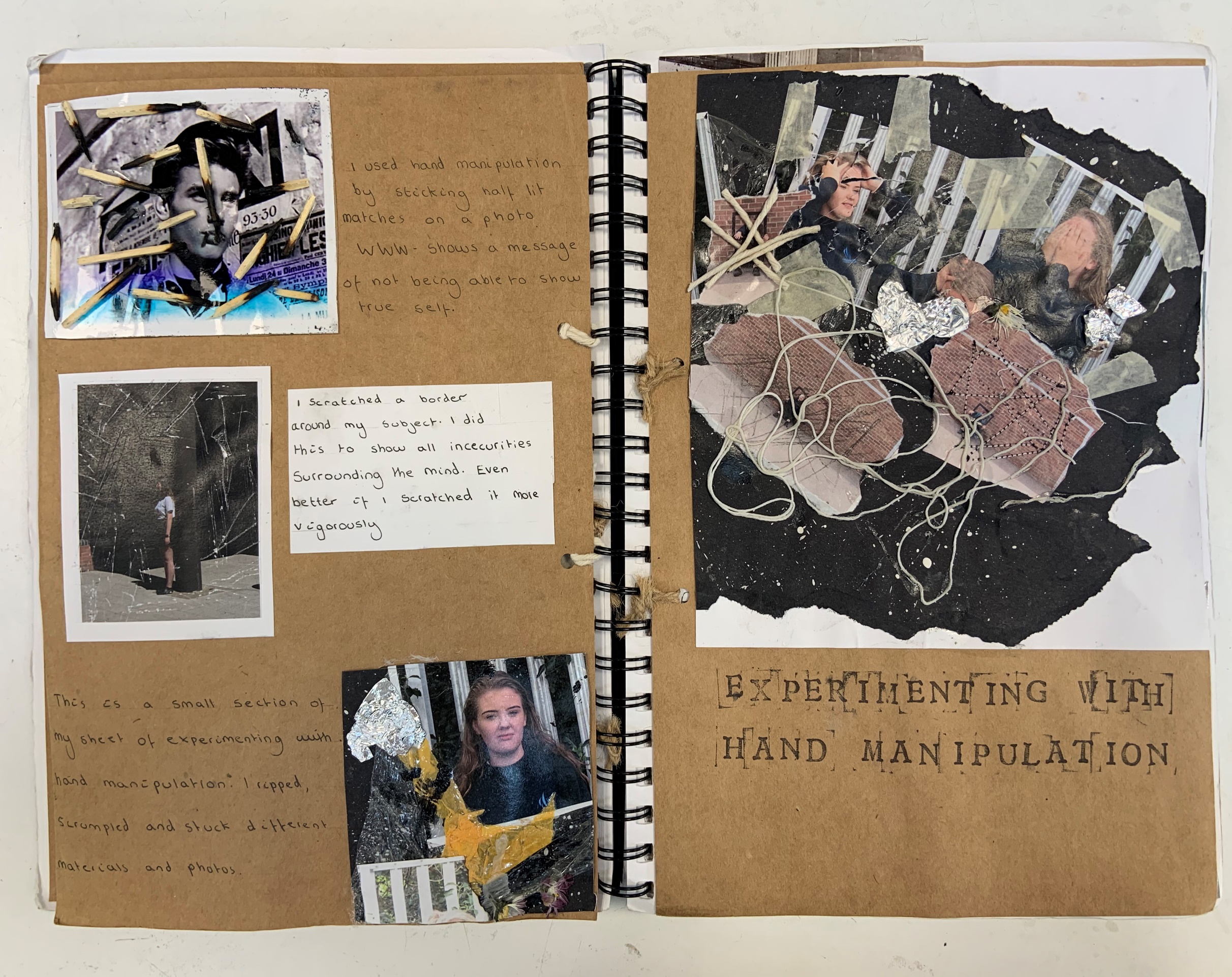 Clear title and layout
Clear title
Key point (www) bold
Small bits of wood stuck into book and annotated
Clear title
How these manipulations link to message
Explanation
Further experiments with the same image
WWW EBI
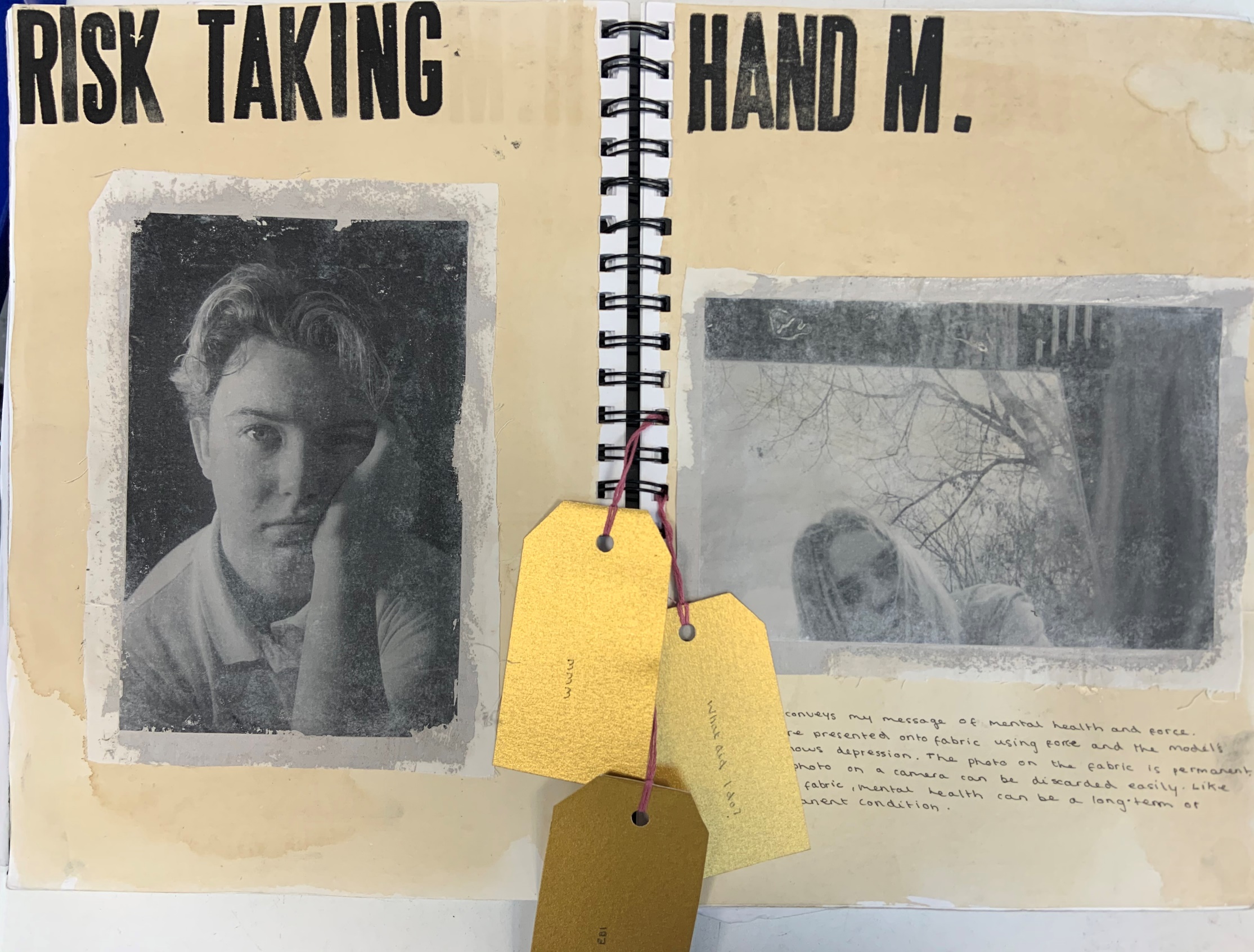 Clear title
WWW EBI – can’t see them!
Final Piece Plan
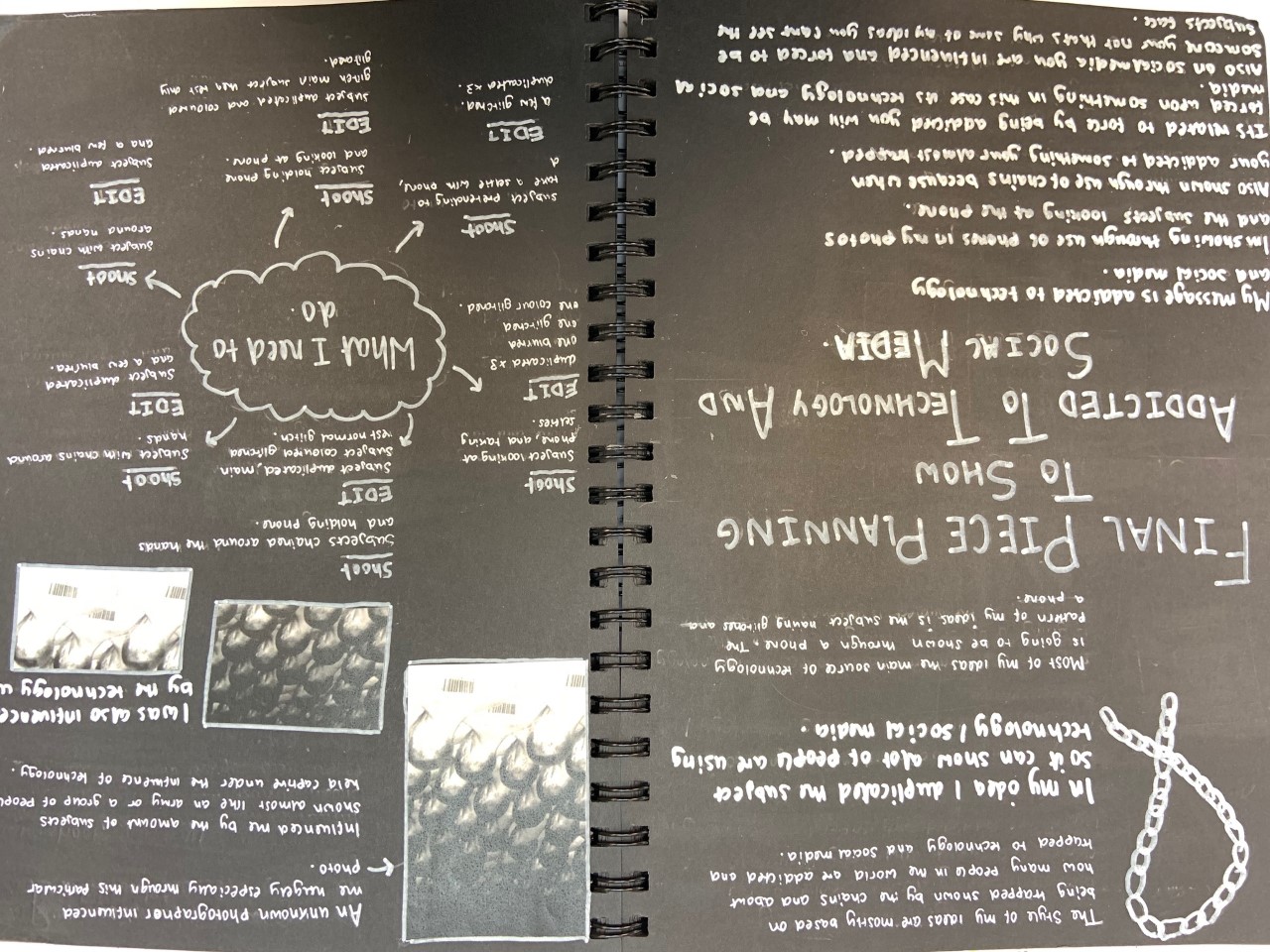 Main ideas in BOLD
Clear final piece title
Visual links
What do you need to do to get to the exam?! E.g. tick list, mindmap of shoots and edits.
Linked to message AND detail on message
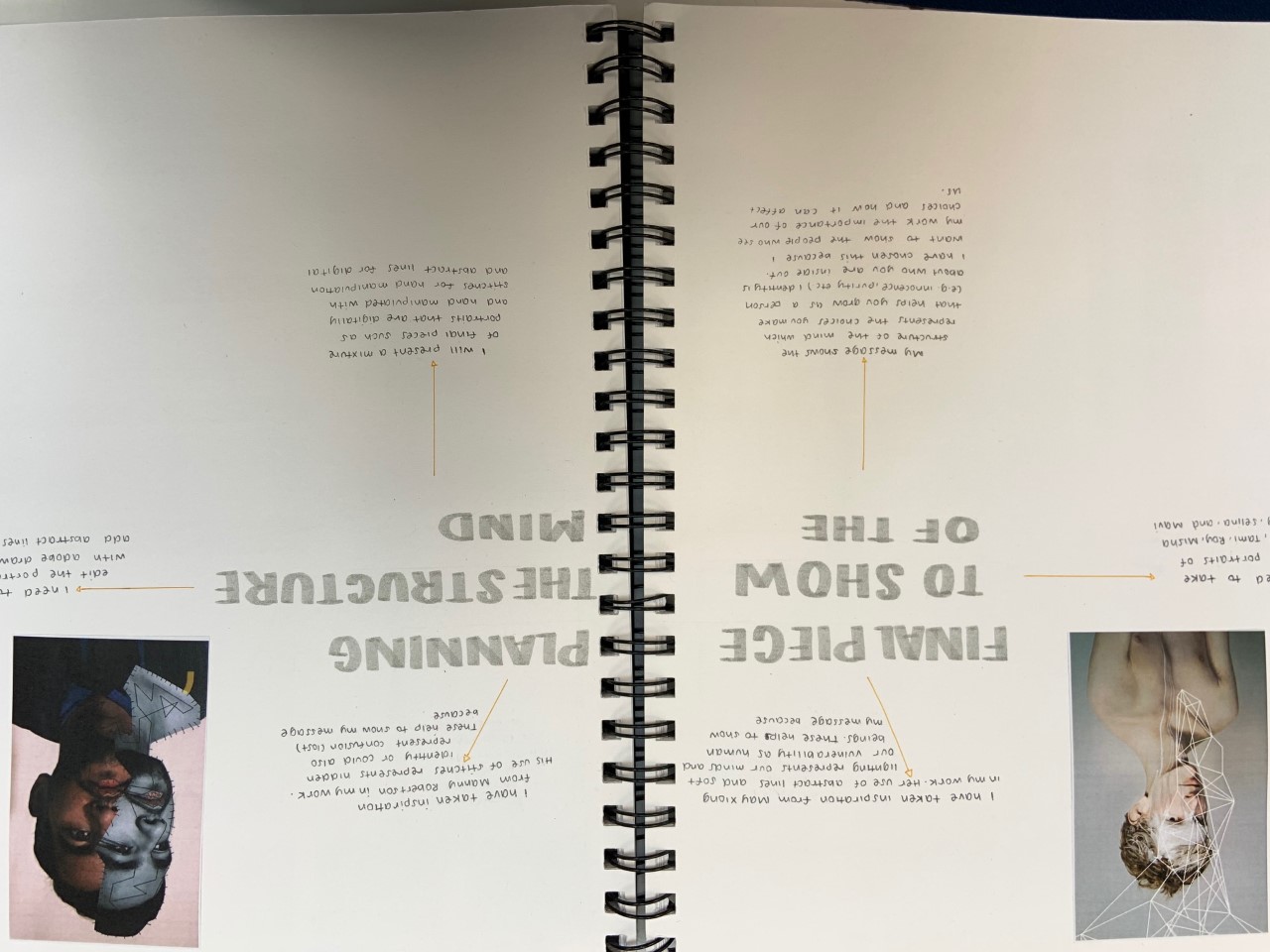 Visual links
Clear final piece title
Linked to message AND detail on message
VISTING EXHIBITIONS